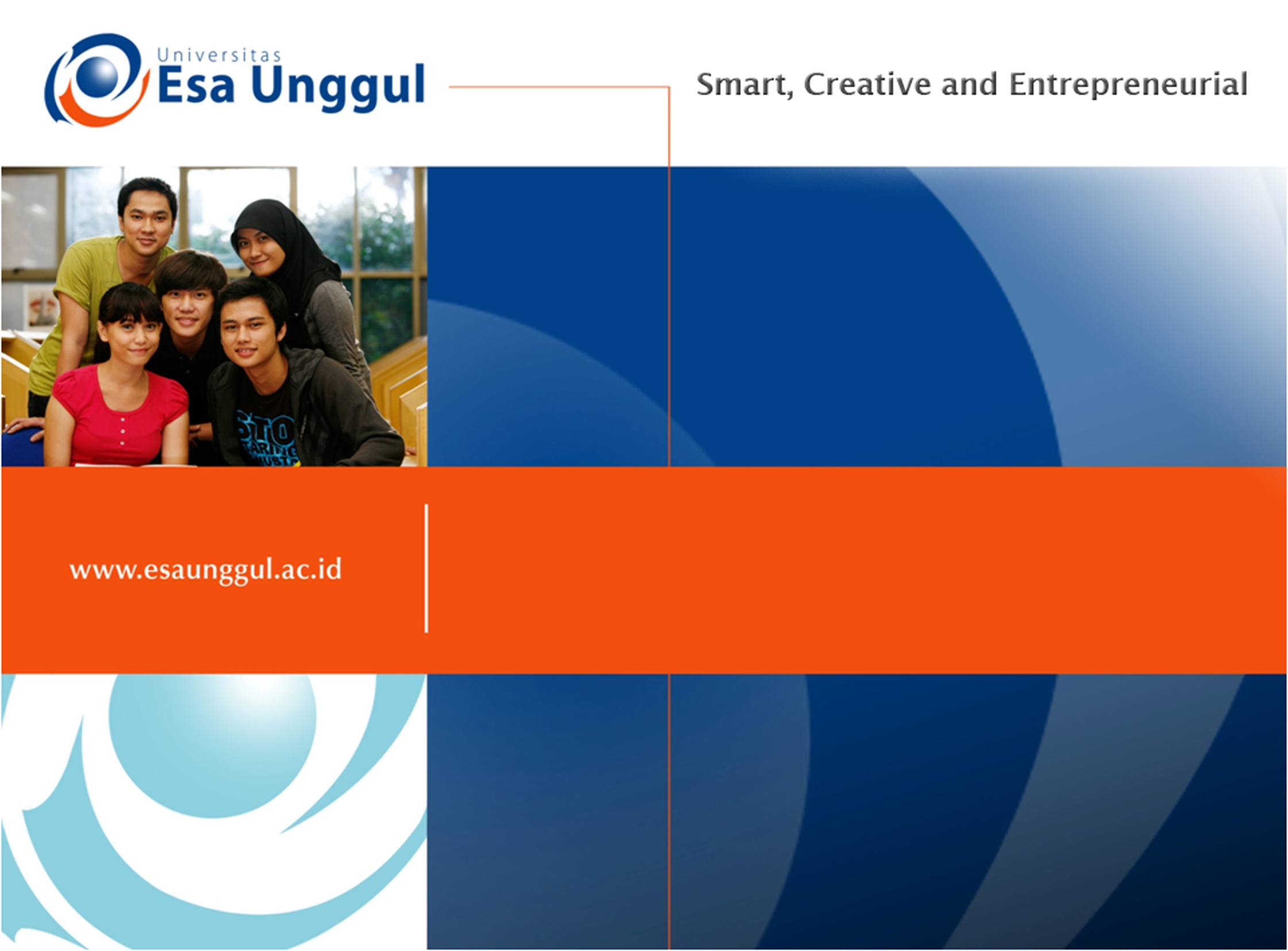 ASURANSI
Laela Indawati, SSt.MIK., MKM
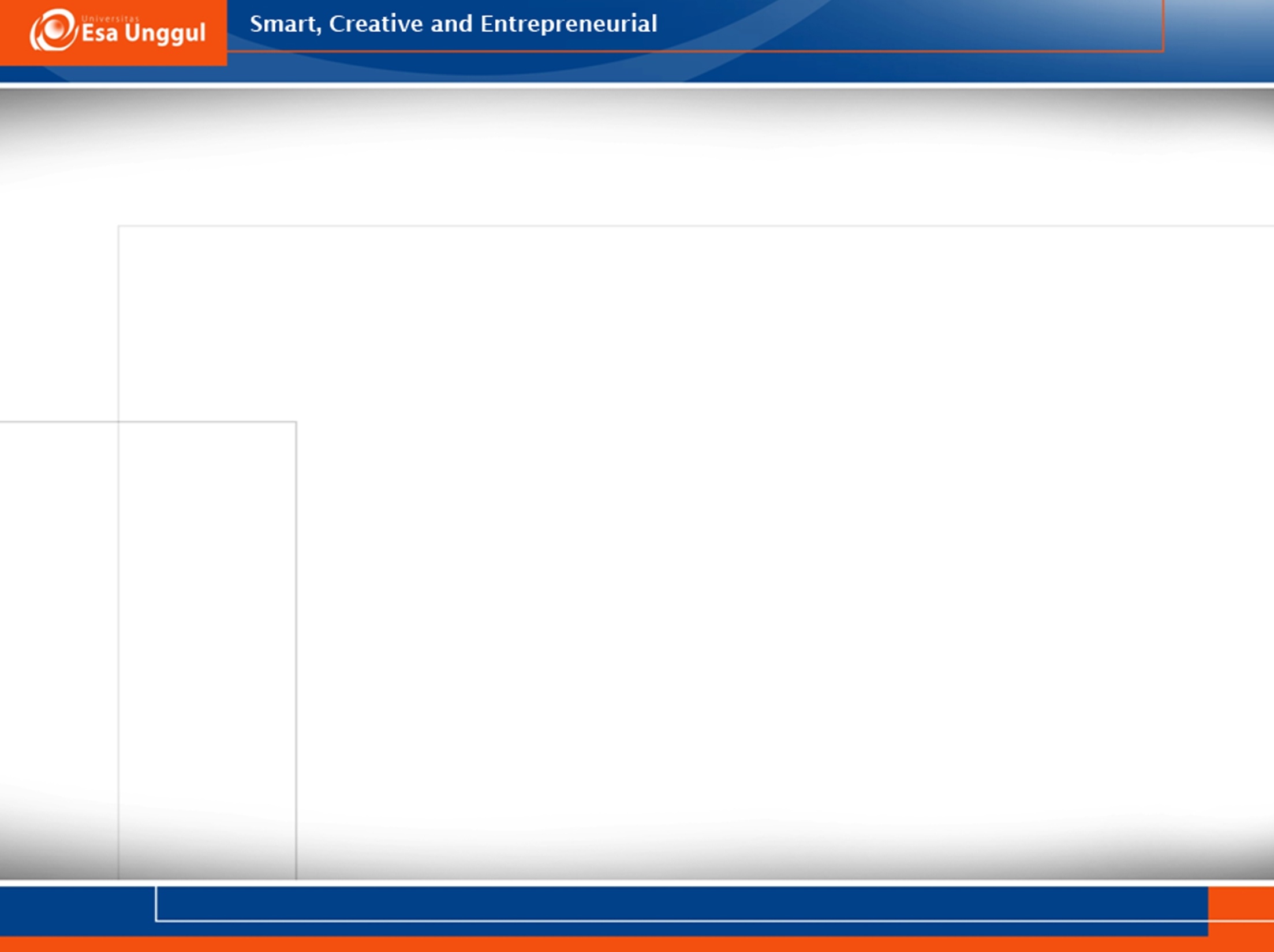 Asuransi
Ialah suatu kemampuan untuk menetapkan kerugian-kerugian kecil (sedikit) yang sudah pasti sebagai pengganti kerugian-kerugian besar yang belum pasti.
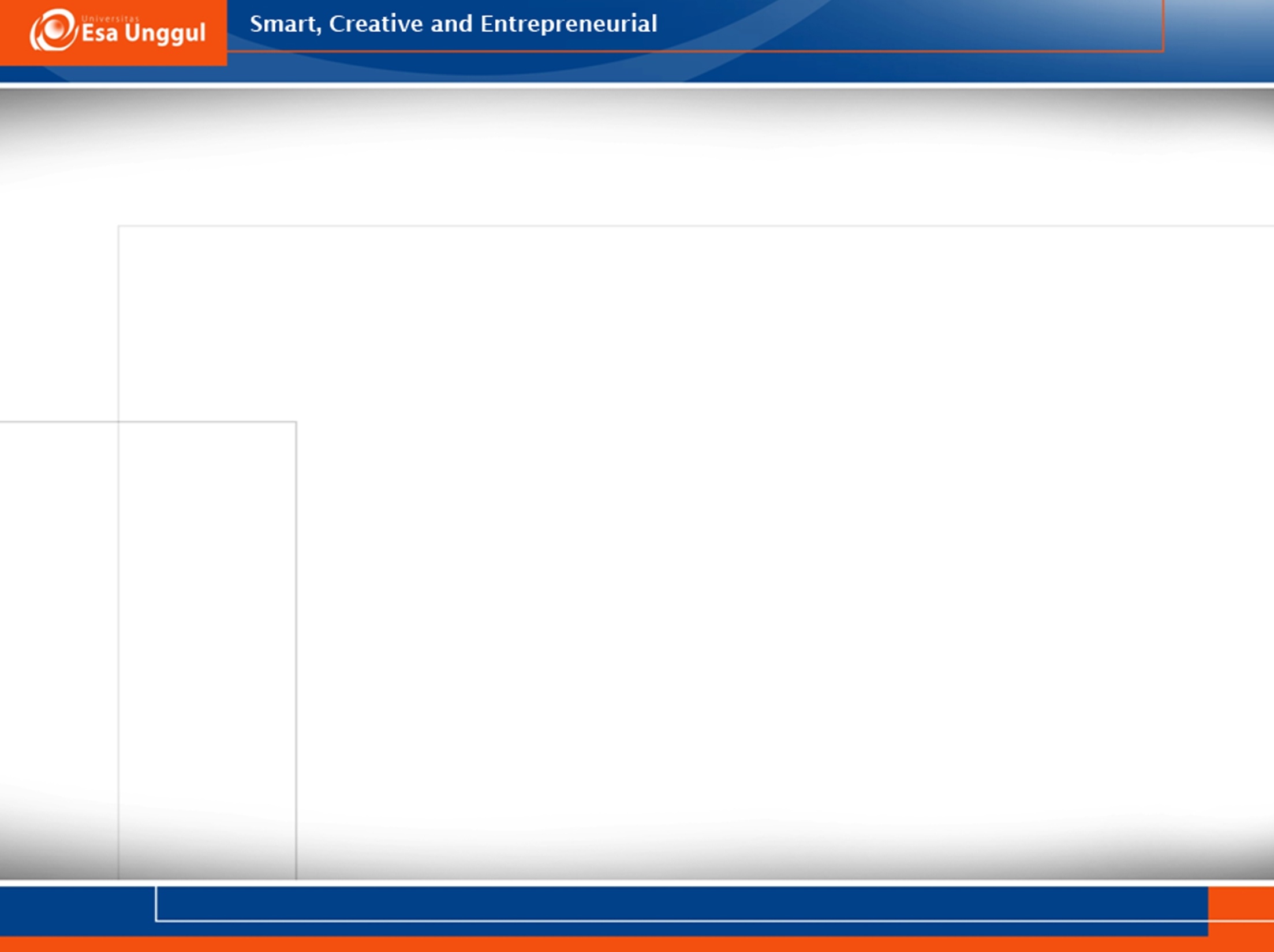 Bentuk-bentuk Asuransi:
Asurans kerugian (asuransi umum), yaitu mengenai hak milik, kebakaran, dll
Asuransi varia (marine insurance, asuransi kecelakaan, asuransi mobil dan pencurian)
Asuransi jiwa (life insurance), yaitu yang menyangkut kematian, cacat, sakit, dll
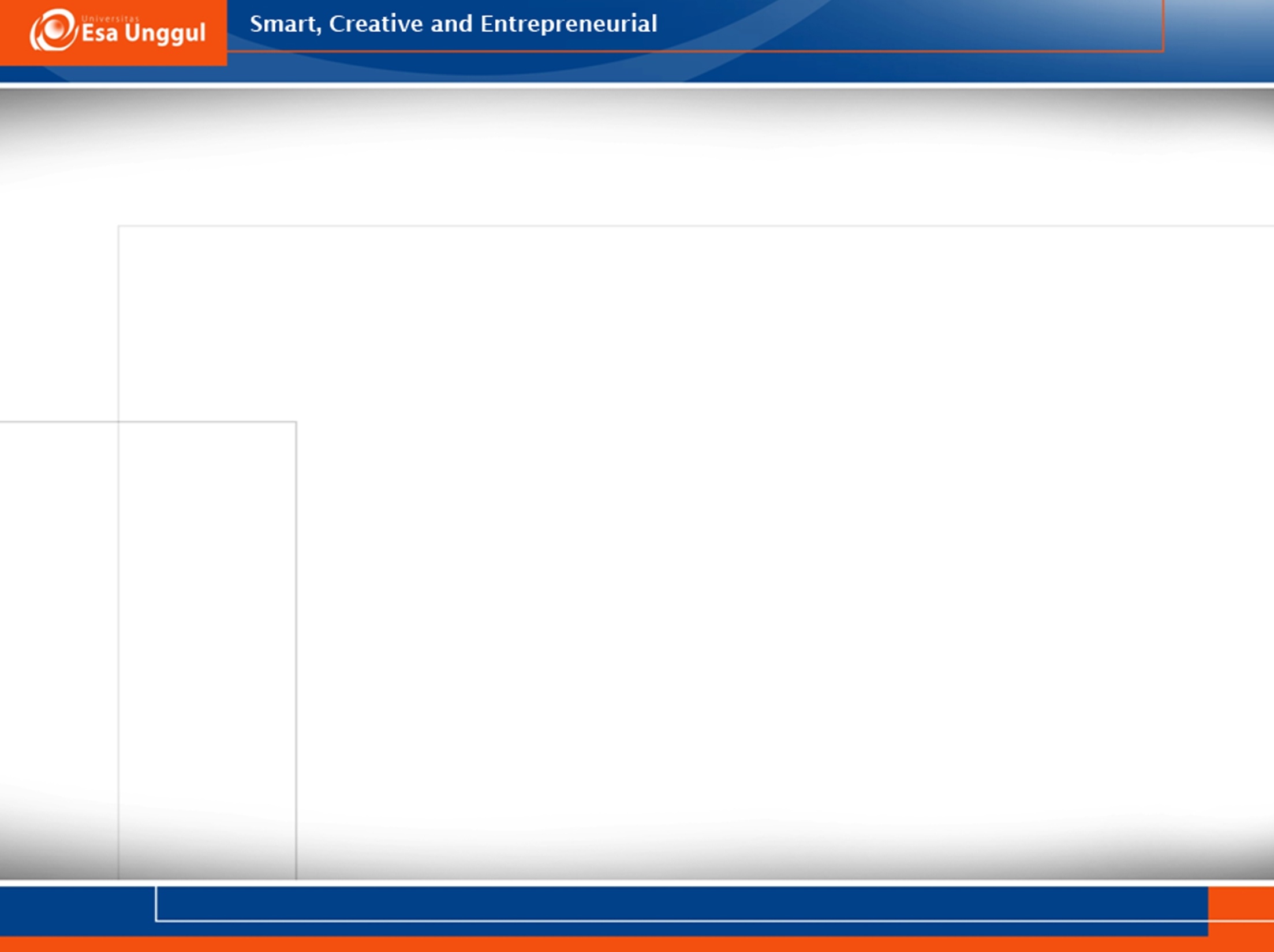 Klasifikasi asuransi menurut John H.Magee:
Jaminan sosial (social insurance)
Asuransi sukarela (Voluntary insurance)
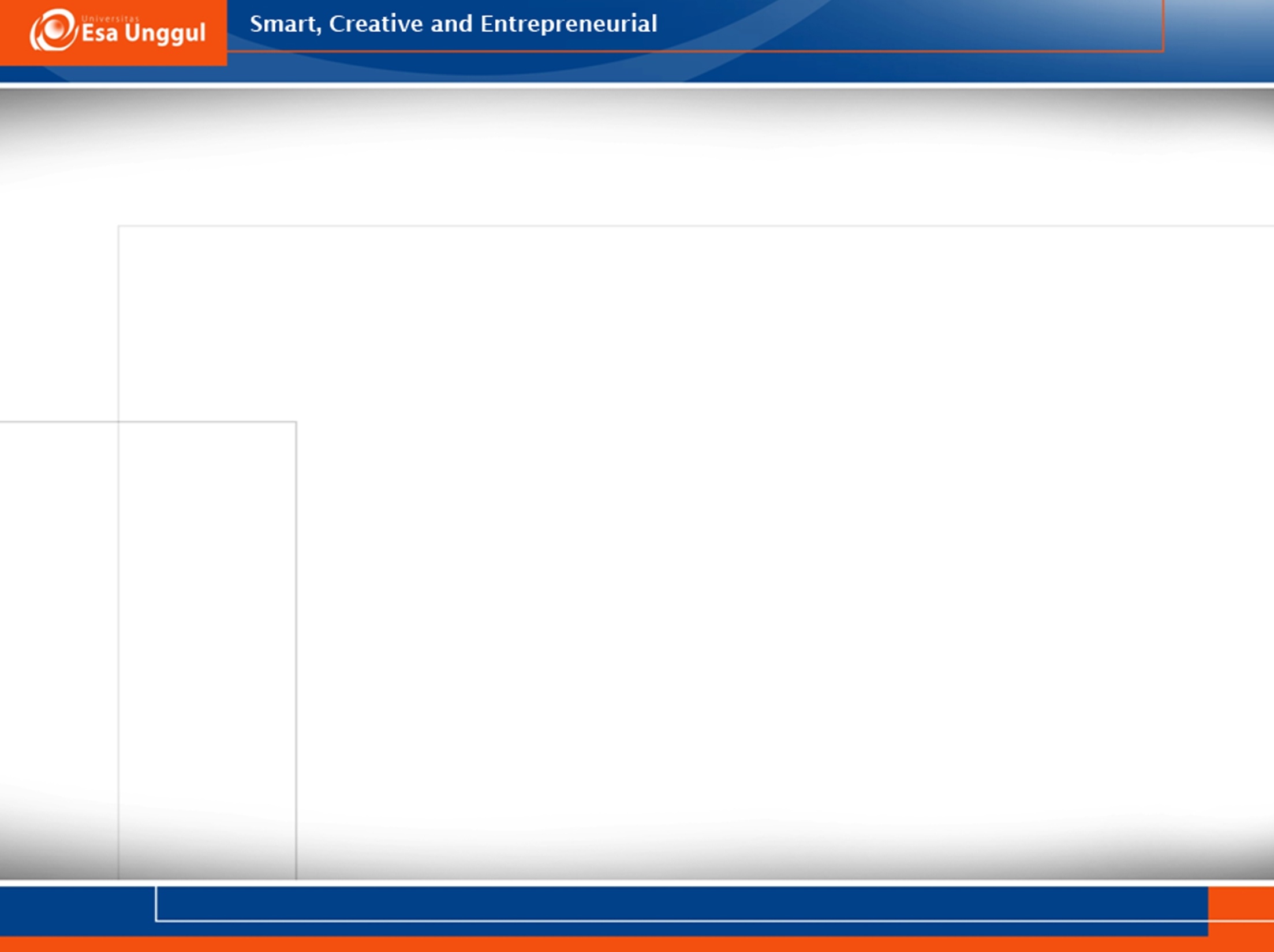 Jaminan sosial (social insurance)
Merupakan asuransi “wajib” karena setiap penduduk harus memilikinya
Bertujuan agar setiap orang memiliki jaminan di hari tuanya
Contoh jaminan sosial yang lain adalah jika seseorang sakit harus dijamin pengobatannya, kecelakaan, atau hal-hal lain yang menyebabkan timbulnya pengangguran
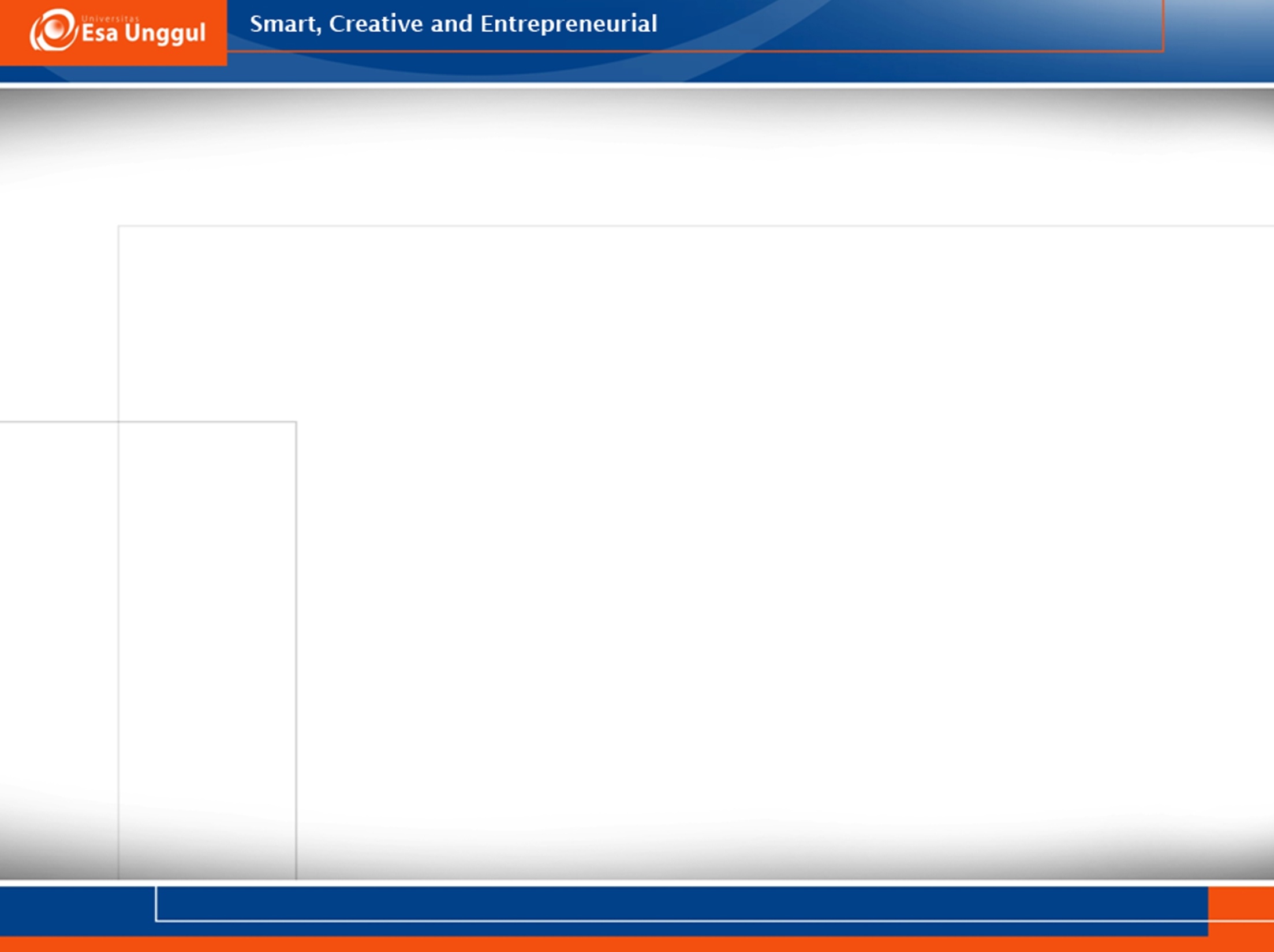 Asuransi sukarela (Voluntary insurance)
Betuk asuransi ini dijalankan secara sukarela, dan tidak ada “paksaan” seperti jaminan soaial.
Setiap orang bisa mempunyai atau tidak mempunyai asuransi ini
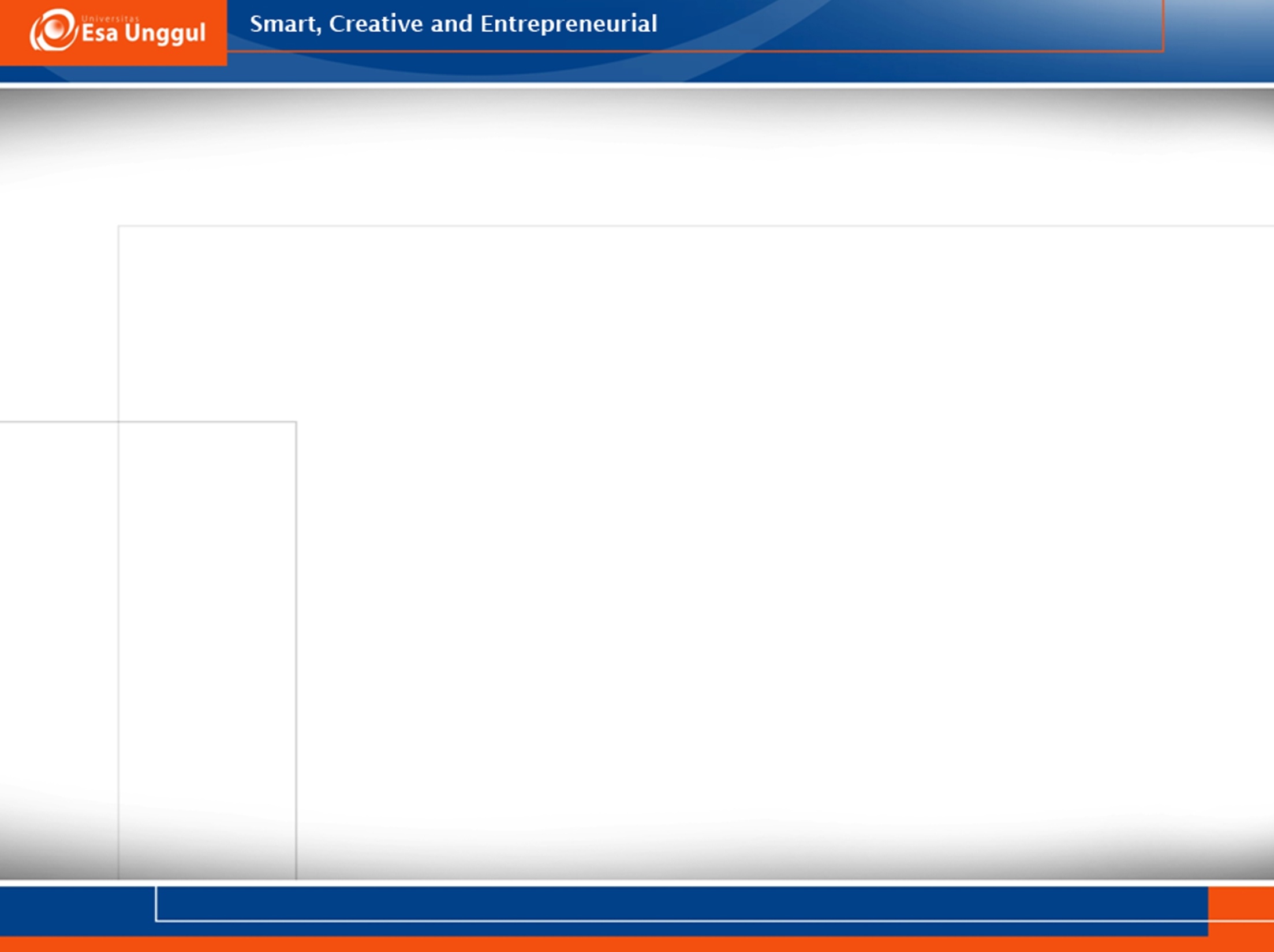 Asuransi sukarela (Voluntary insurance) dibagi 2 jenis
Goverment insurance, yaitu asuransi yang dijalankan oleh pemerintah atau negara, misalnya jaminan yang diberikan kepada prajurit yang cacat sewaktu peperangan.
Commercial insurance, yakni asuransi yang bertujuan untuk melindungi seseorang atau keluarga serta perusahaan dari risiko-risiko yang bisa mendatangkan kerugian. Tujuannya ialah komersial dan dengan motif keuntungan (profit)
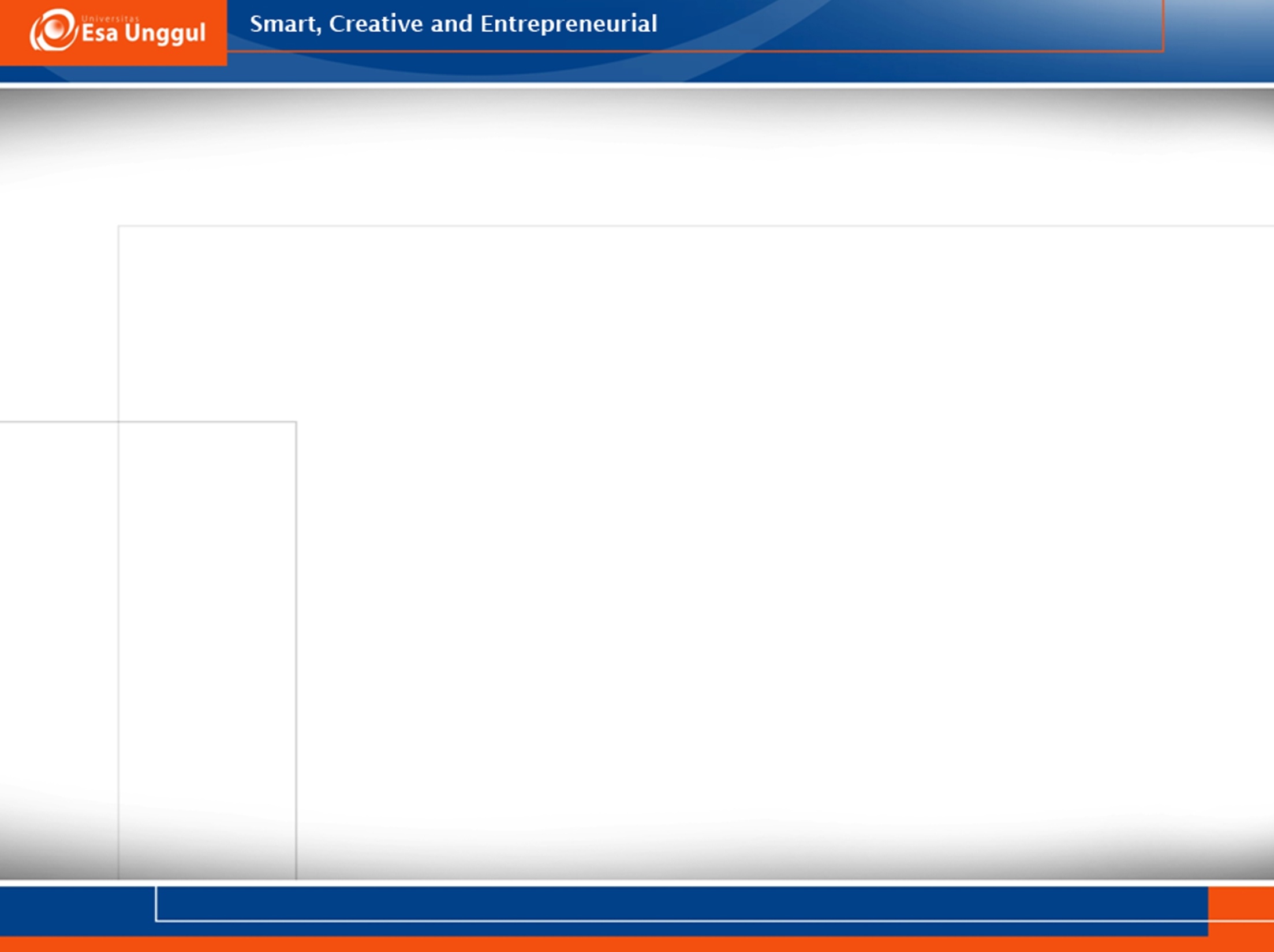 Commercial insurance,dapat digolongkan :
Asuransi jiwa (personal life insurance)
bertujuan untuk memberikan jaminan kepada seseorang atau keluarga yang disebabkan oleh kematian, kecelakaan, serta sakit. Cont: Asuransi jiwa Bumiputera 1912, PT Asuransi Jiwas Raya, dll 
2. Asuransi kerugian (property insurance)
Bertujuan memberikan jaminan kerugian yang disebabkan oleh kebakaran, pencurian, asuransi laut, dll. Cont: PT.Reasuransi Umum Indonesia, PT.Asuransi Kerugian, dsb
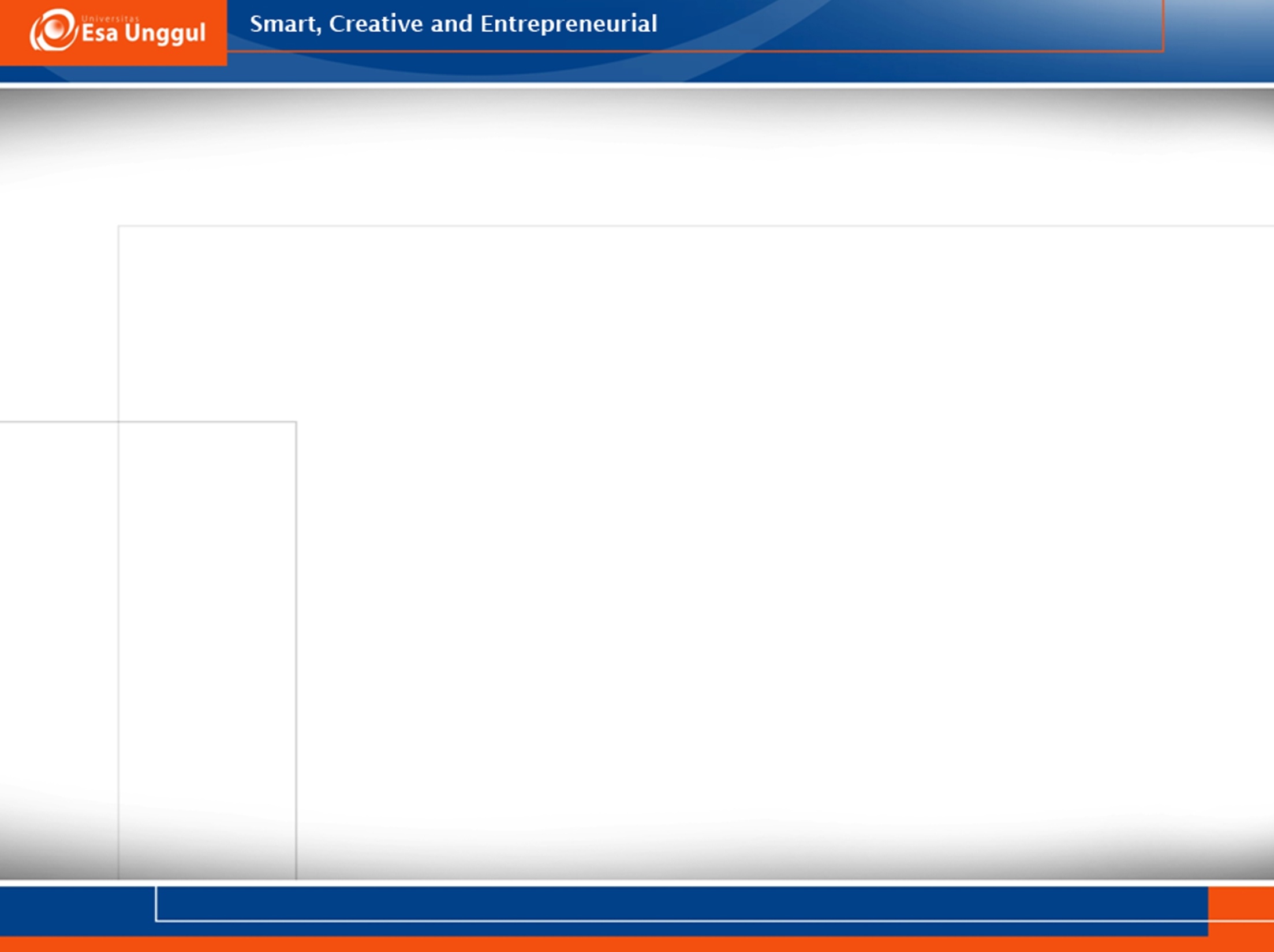 Kerugian yang mungkin timbul pada masa yang akan datang dialihkan kepada perusahaan asuransi.
Jadi,
Risiko atau kerugian yang mungkin timbul, dipindahkan dan menjadi beban perusahaan asuransi
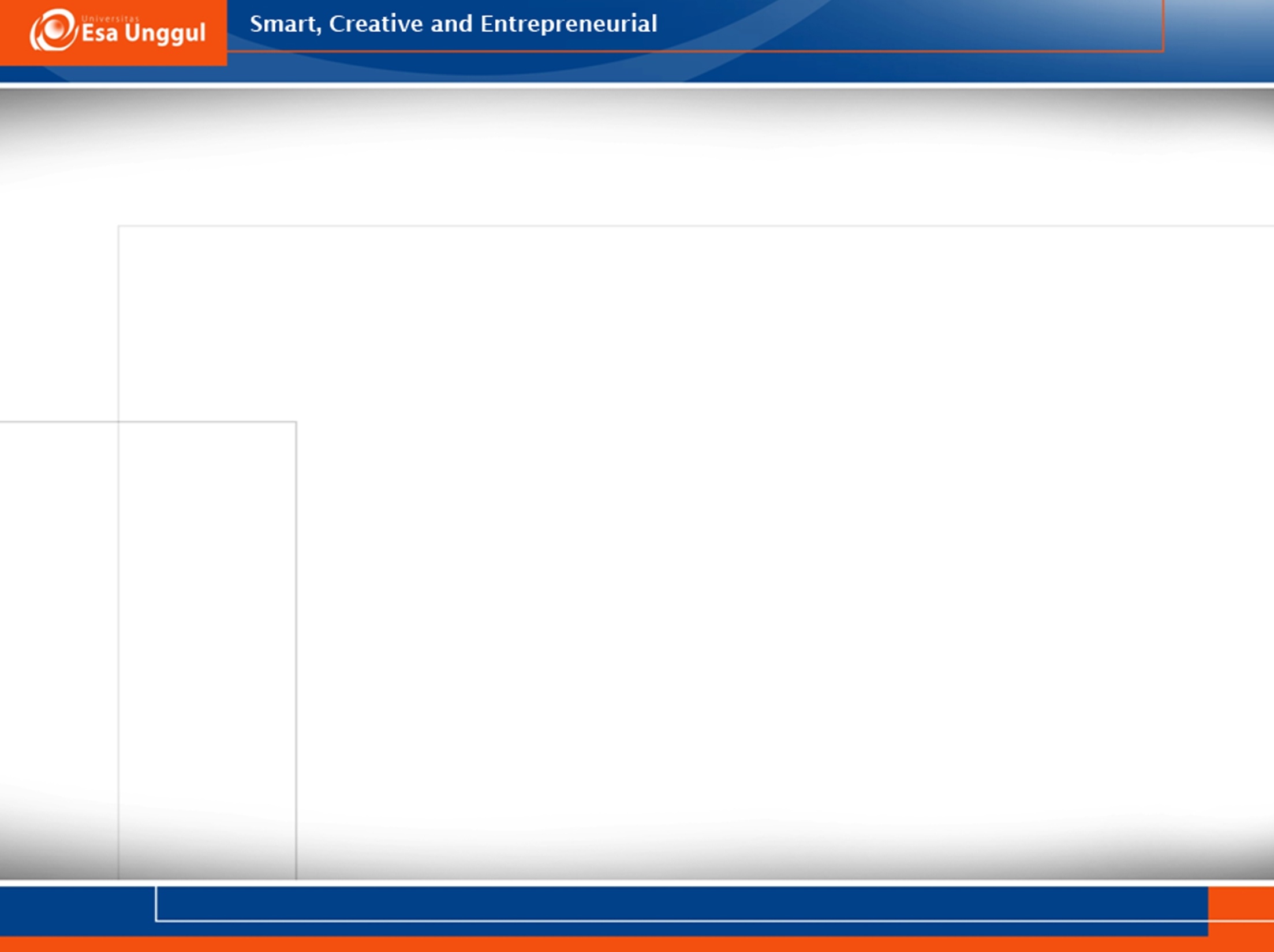 RISIKO (RISK)
Adalah ketidaktentuan atau uncertainly yang mungkin melahirkan kerugian (loss). 
Unsur ketidaktentuan ini dapat mendatangkan kerugian dalam asuransi.
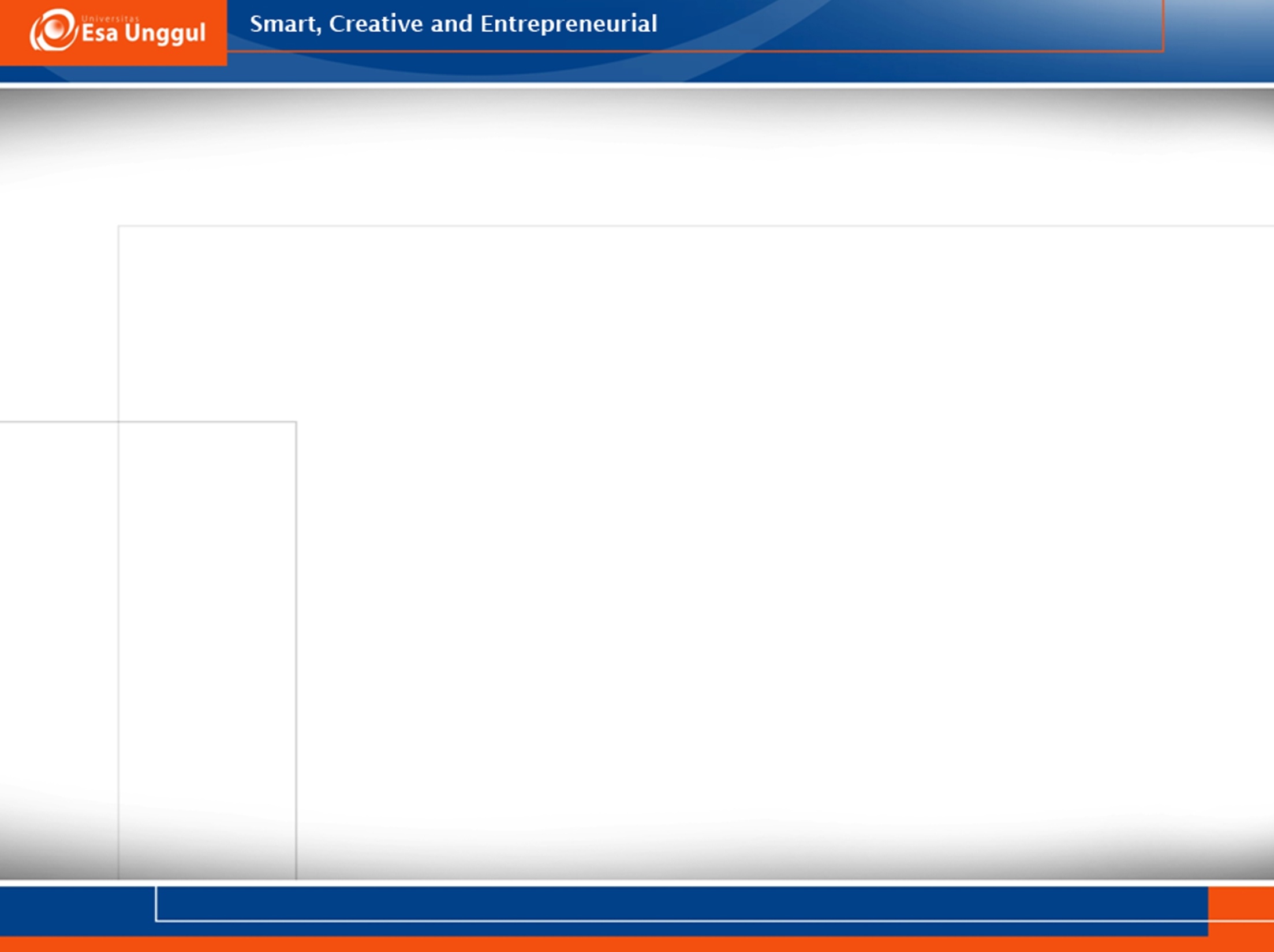 Ketidaktentuan dapat dibagi atas :
Ketidaktentuan ekonomi (economic uncertainly)
Ketidaktentuan yang disebabkan oleh alam (uncertainly of nature)
Ketidaktentuan yang disebabkan oleh perilaku manusia (human uncertainly)
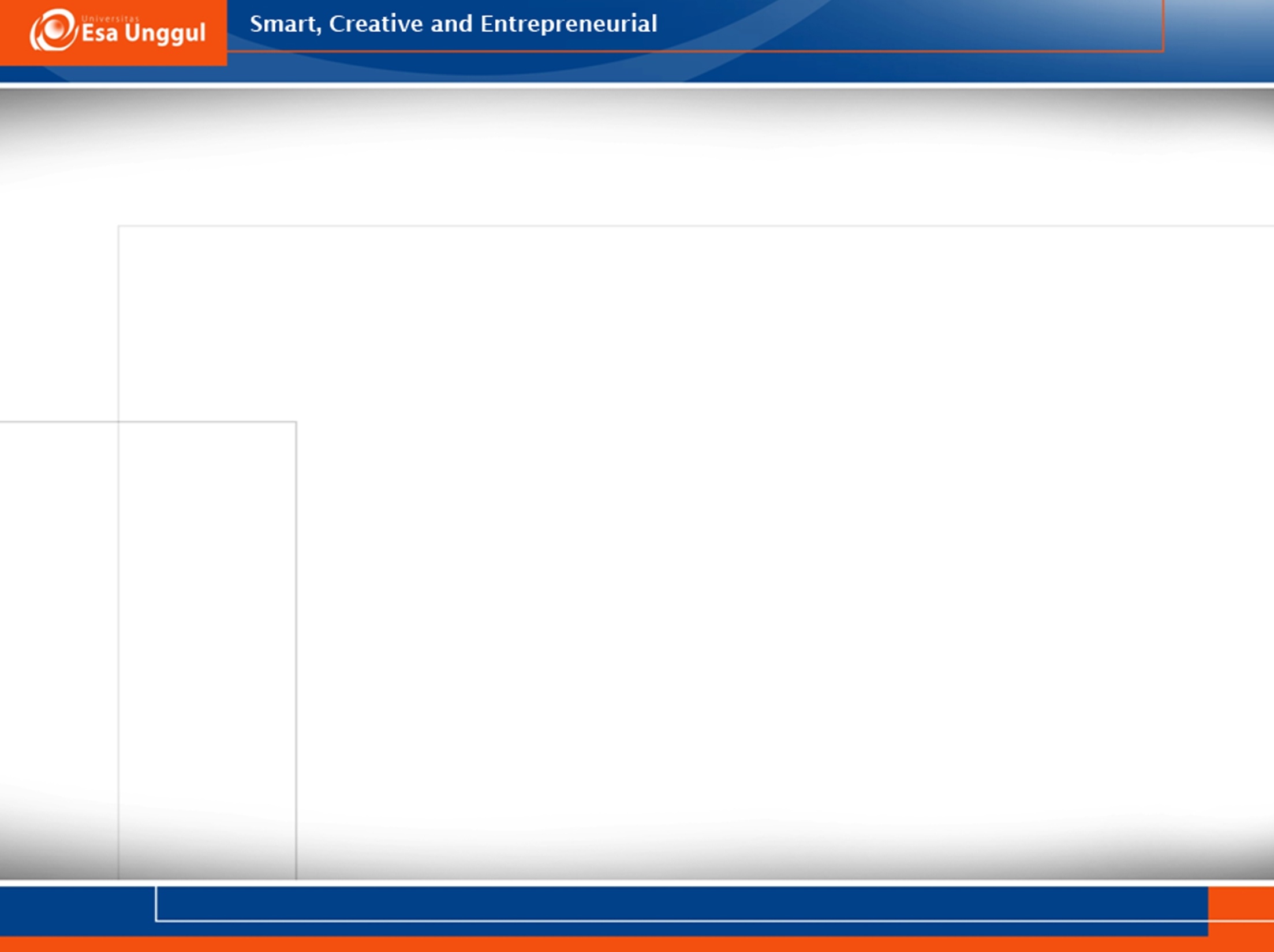 Ketidaktentuan ekonomi (economic uncertainly)
Kejadian yang timbul sebagai akibat dari perubahan sikap konsumen seperti : selera/minat konsumen, perubahan harga, teknologi.
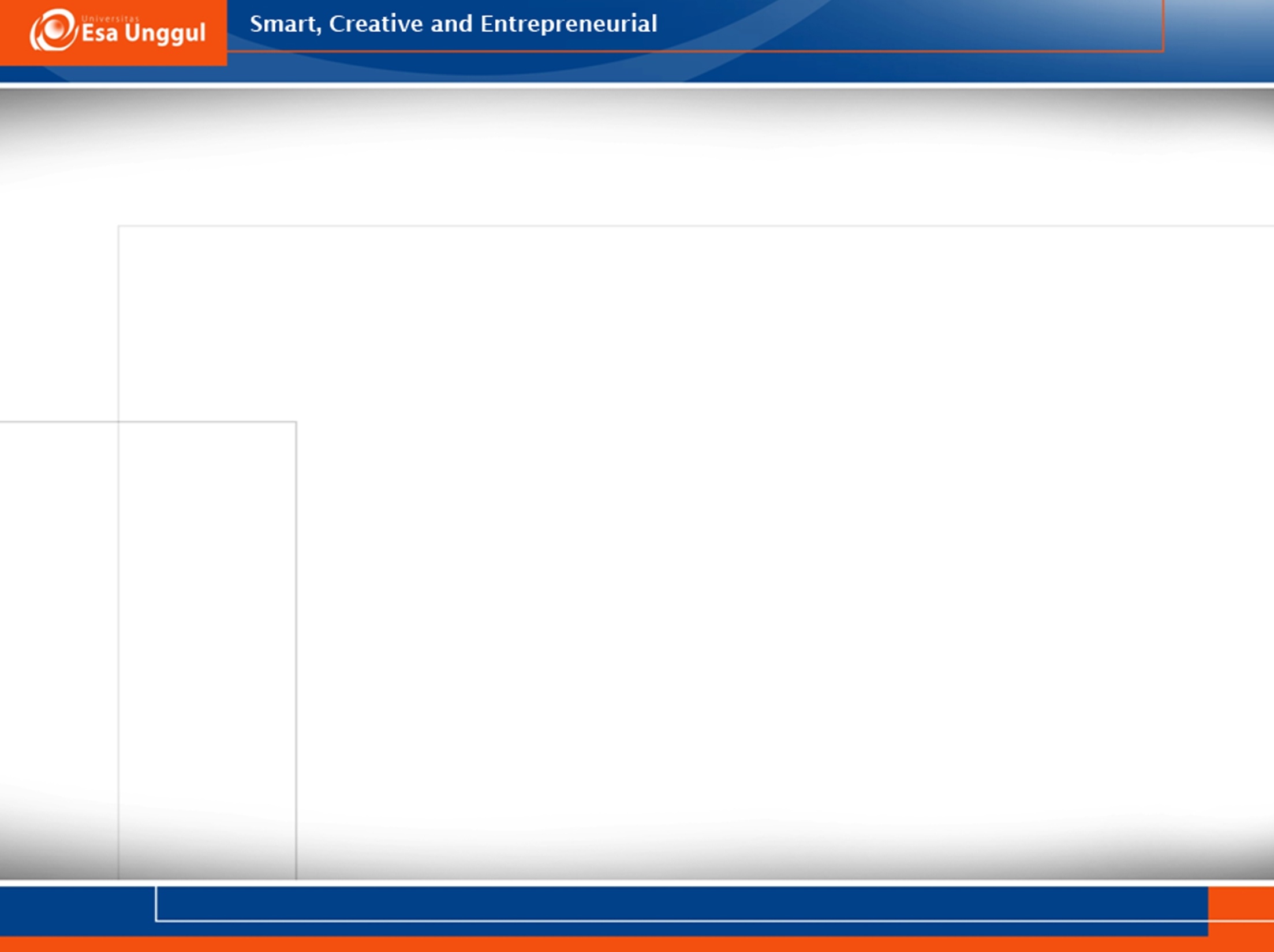 Ketidaktentuan yang disebabkan oleh alam (uncertainly of nature)
Misalnya kebakaran, badai, topan, banjir, dsb yang disebabkan oleh kejadian alam.
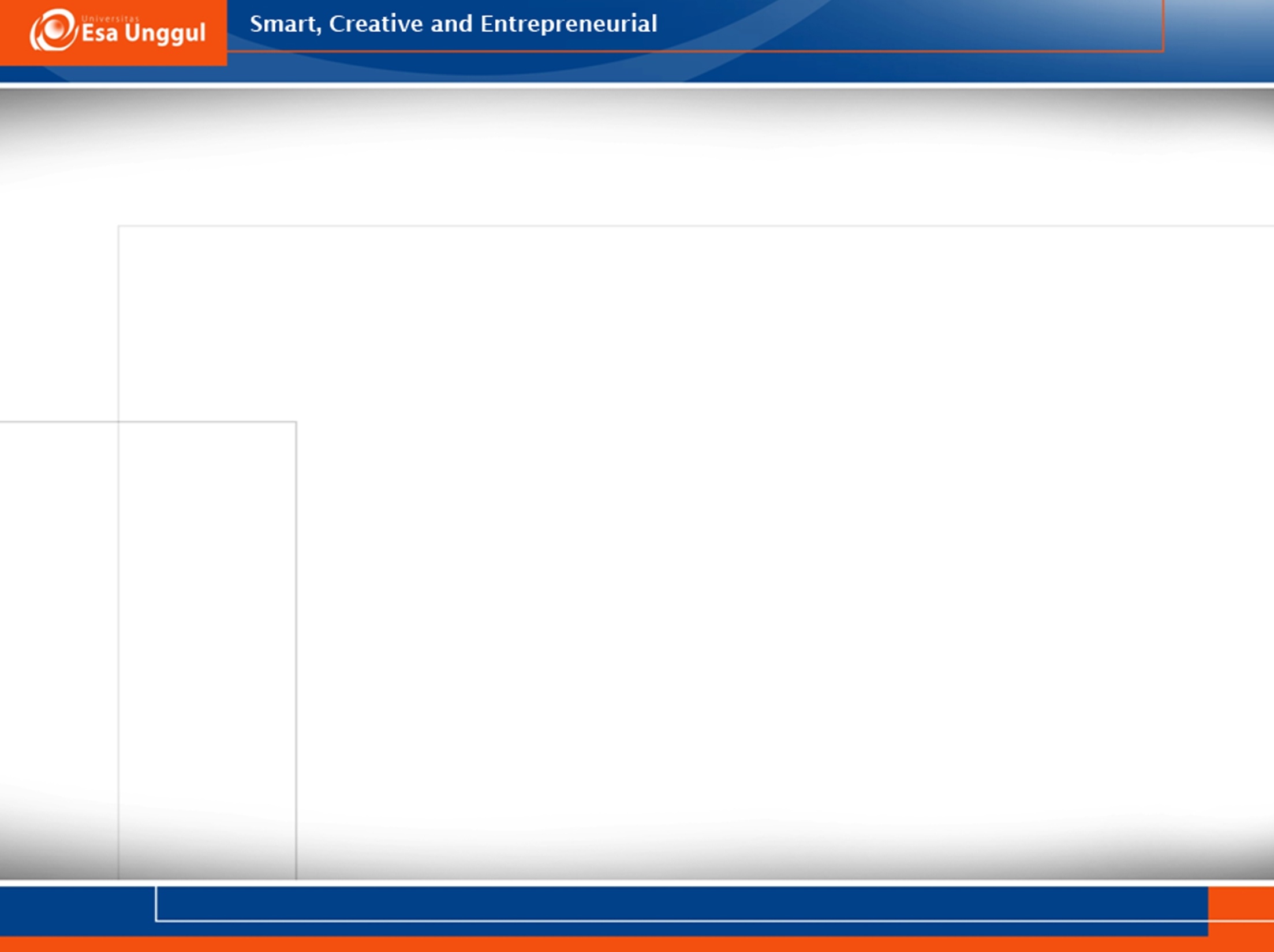 Ketidaktentuan yang disebabkan oleh perilaku manusia (human uncertainly)
Misalnya peperangan, pencurian, perampokan, pembunuhan.
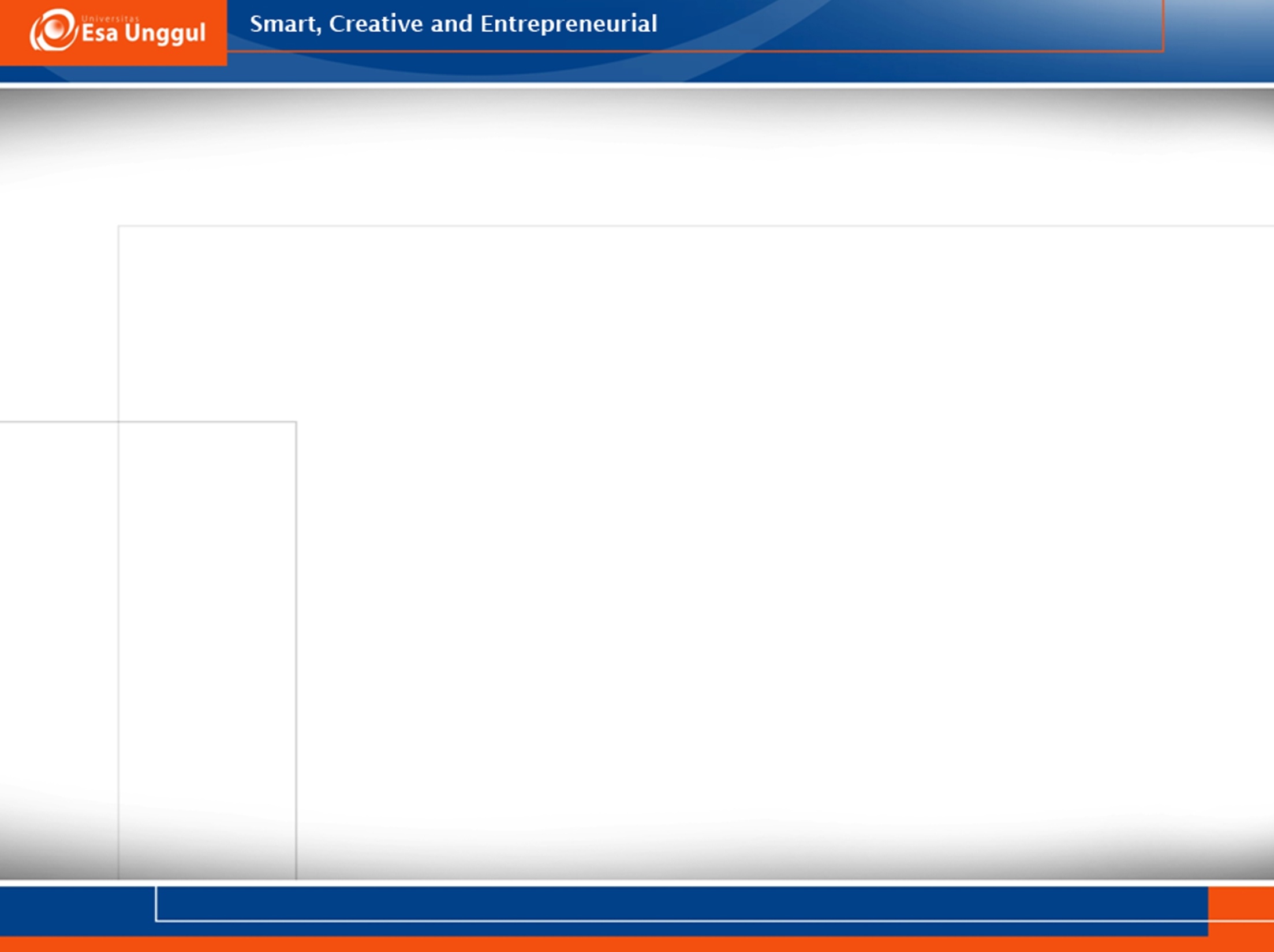 Diantara ketiga jenis ketidaktentuan tersebut, yang dapat disuransikan adalah ketidaktentuan alam dan manusia.
Ketidaktentuan ekonomi tidak dapat diasuransikan karena bersifat spekulatif dan sulit diukur keparahannya (severity)
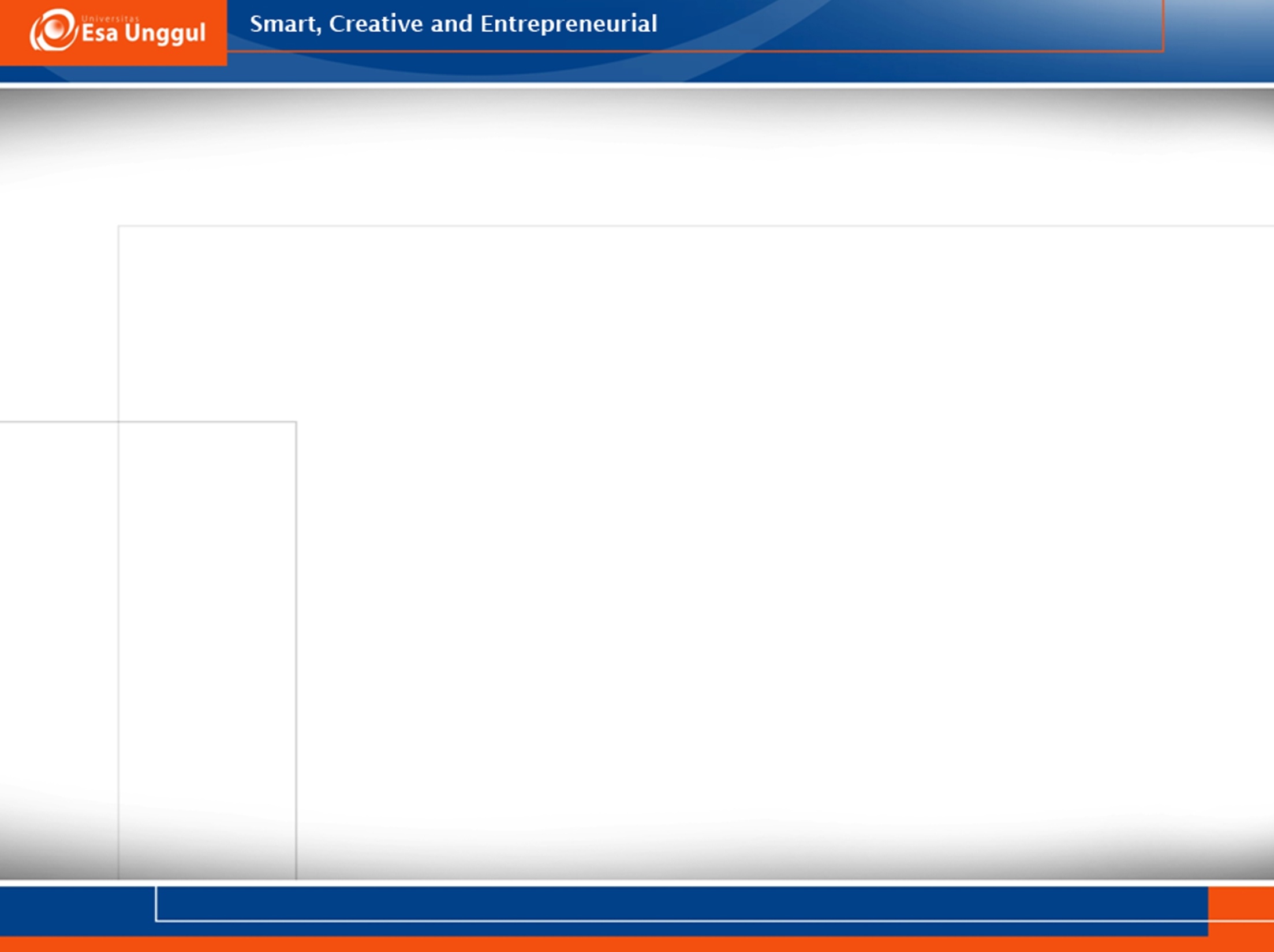 Risiko dapat diklasifikasikan :
Risiko spekulatif , yaitu risiko yang bisa mendatangkan rugi atau laba. Misalnya seorang pedagang bisa untung atau rugi dalam usahanya
Ririko murni, yaitu ririko yang selalu menyebabkan kerugian. Misalnya kematian, kapal tenggelam, kebakaran.
Perusahaan asuransi beroperasi pada bidang risiko murni
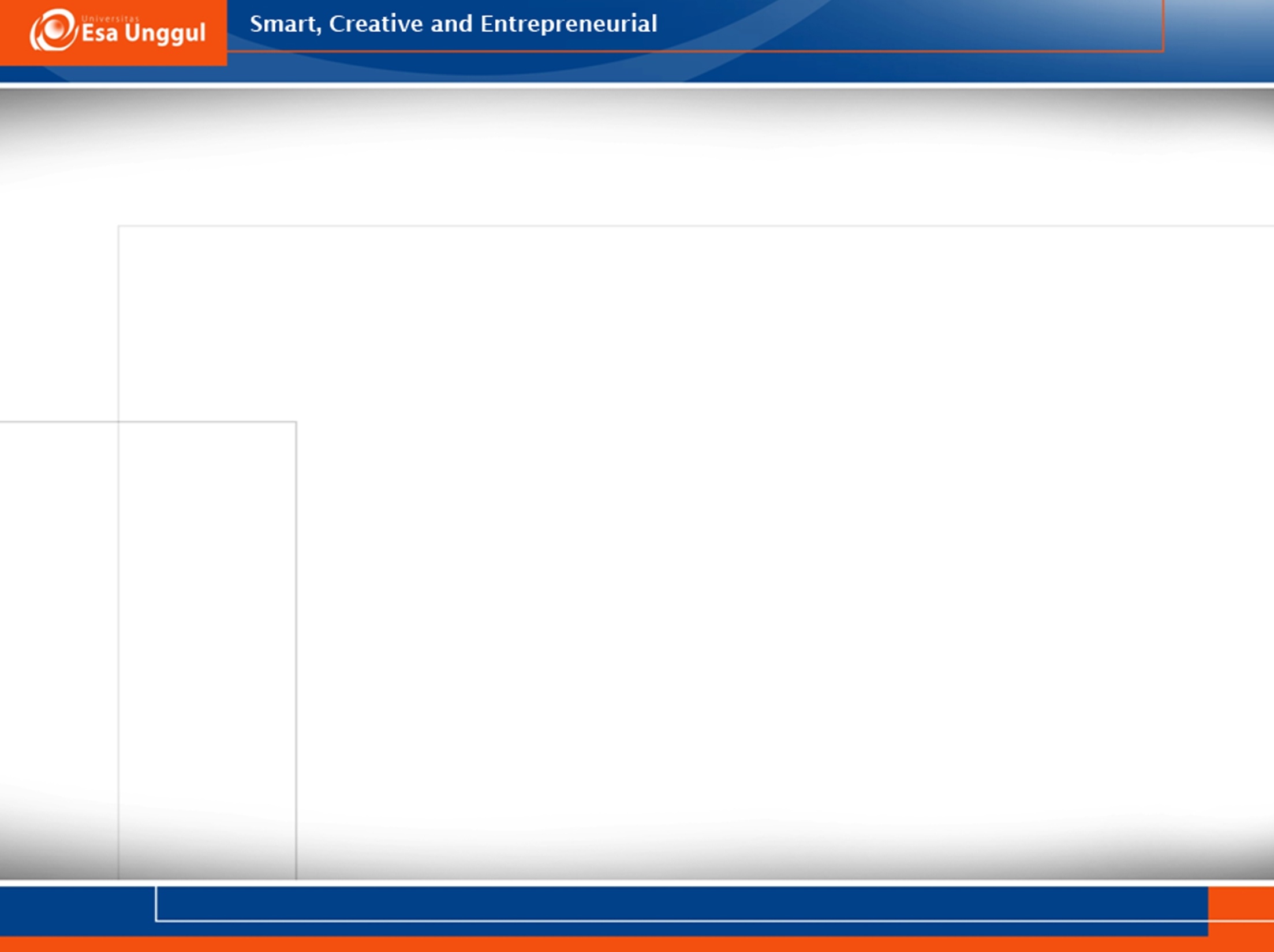 PERIL
Ialah segala sesuatu yang bisa menimbulkan kerugian.
peril=istilah yang digunakan untuk menggambarkan keadaan khusus yang menyebabkan kerugian
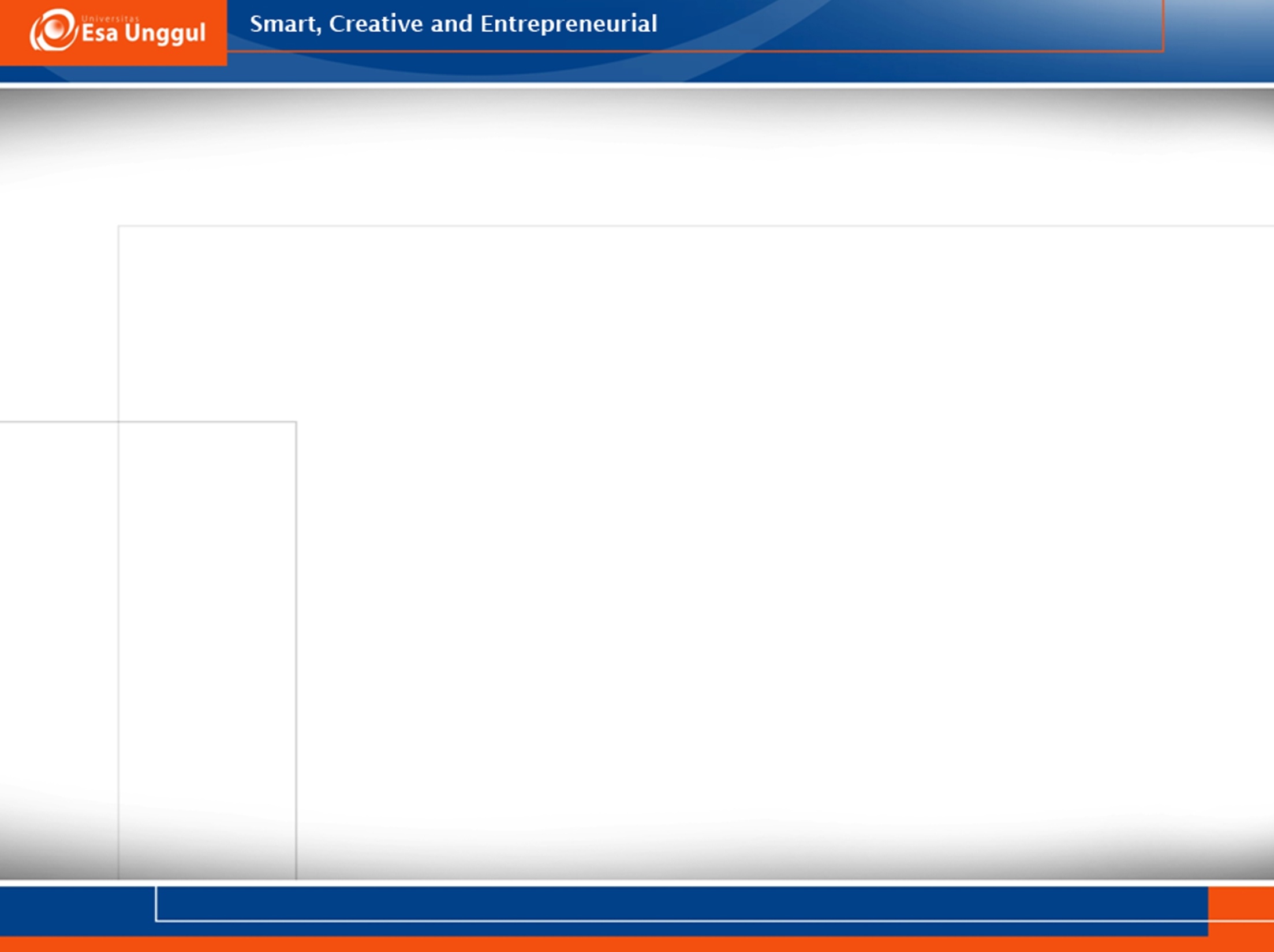 HAZARD
Adalah suatu keadaan yang menambah kemungkinan terjadinya peril (kerugian).
Hazard terbagi atas :
PHYSICAL HAZARD
MORALE HAZARD
MORAL HAZARD
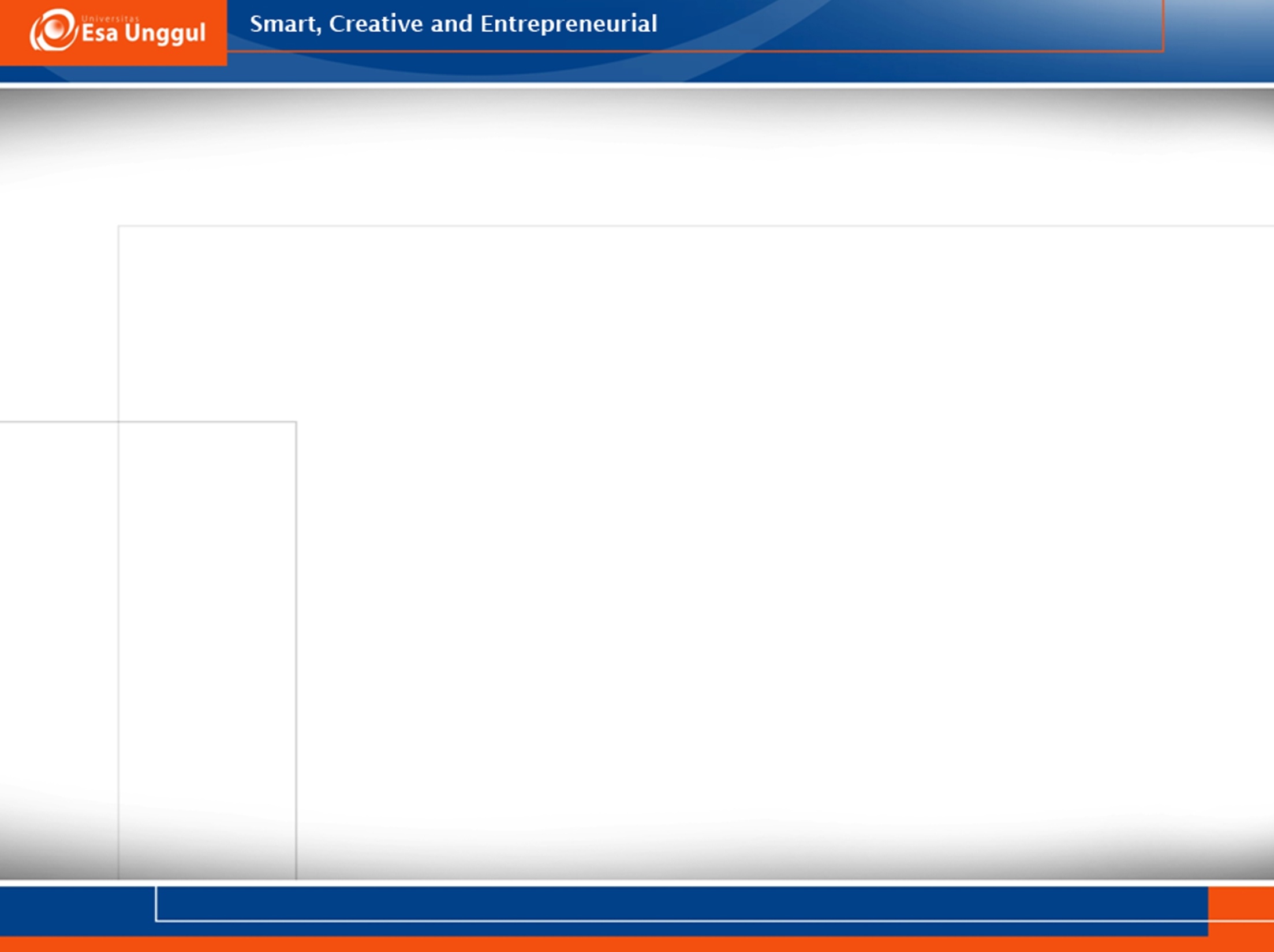 PHYSICAL HAZARD
Yaitu hazard yang berbentuk fisik dan mengandung unsur objektif, misalnya kerusakan secara fisik karena terbakar, tabrakan, dst.
Contoh : peril tabrakan sebagai penyebab kerugian atas sebuah mobil
Kondisi fisik yang memperbesar kemungkinan tabrakan adalah genangan air hujan yang membuat jalanan menjadi licin.
Jalan licin karena hujan adalah hazard
Tabrakan yang terjadi adalah peril
Chance of loss tabrakan mungkin lebih tinggi di musim hujan dibandingkan musim lainnya sepanjang tahun
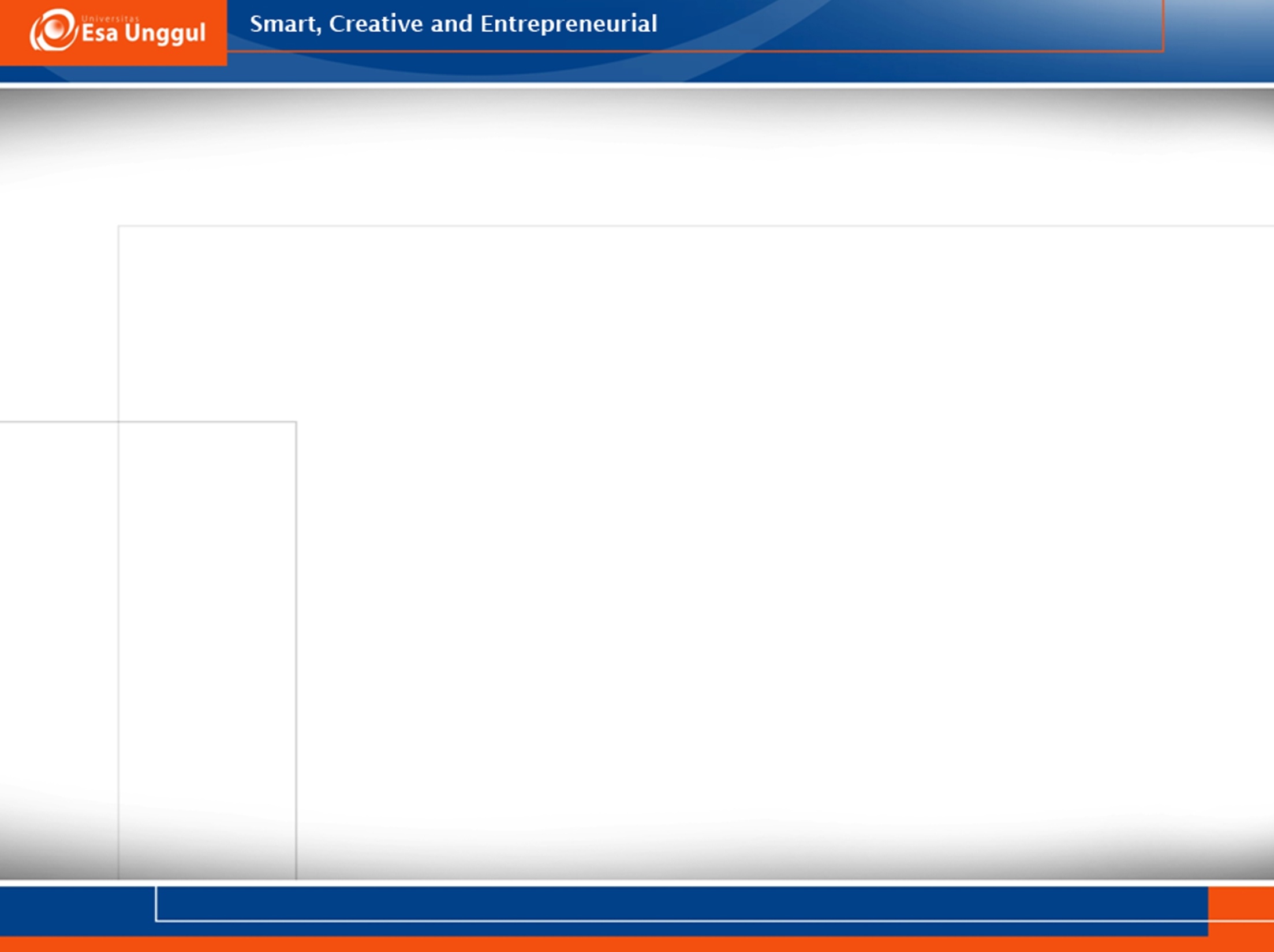 Contoh lainnya :
Kekeringan hutan hazard yang mempengaruhi peril kebakaran hutan
Getaran bumi hazard terjadinya peril gempa bumi
Tumpahan minyak di gudang hazard teradinya peril kebakaran
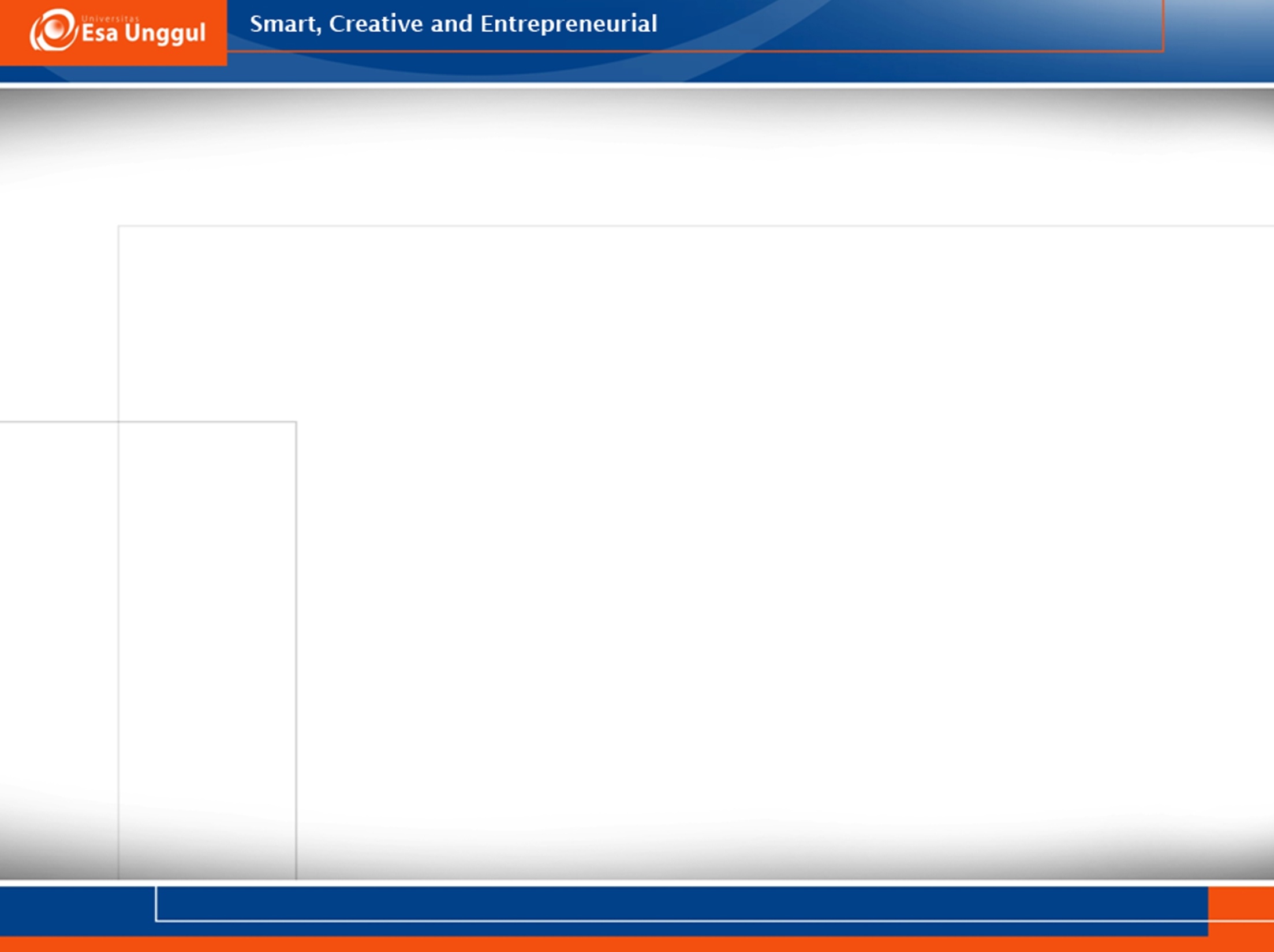 MORALE HAZARD
Sikap mental ceroboh atau sikap tidak hati-hati seseorang
Contoh : manajer PT. X percaya bahwa pemerintah akan memberi ganti rugi bila bangunan perusahaannya rusak kena bencana alam (gempa bumi). Saat merencanakan pembuatan bangunan baru dekat pusat gempa, perusahaan mengabakan desain konstruksi yang lebih mahal dan prosedur yang dapat mengurangi kerusakan akibat gempa. 
Asumsi bahwa pemerintah akan membayar ganti rugi membuat manajer mengambil keputusan yang tidak bijaksana/ceroboh
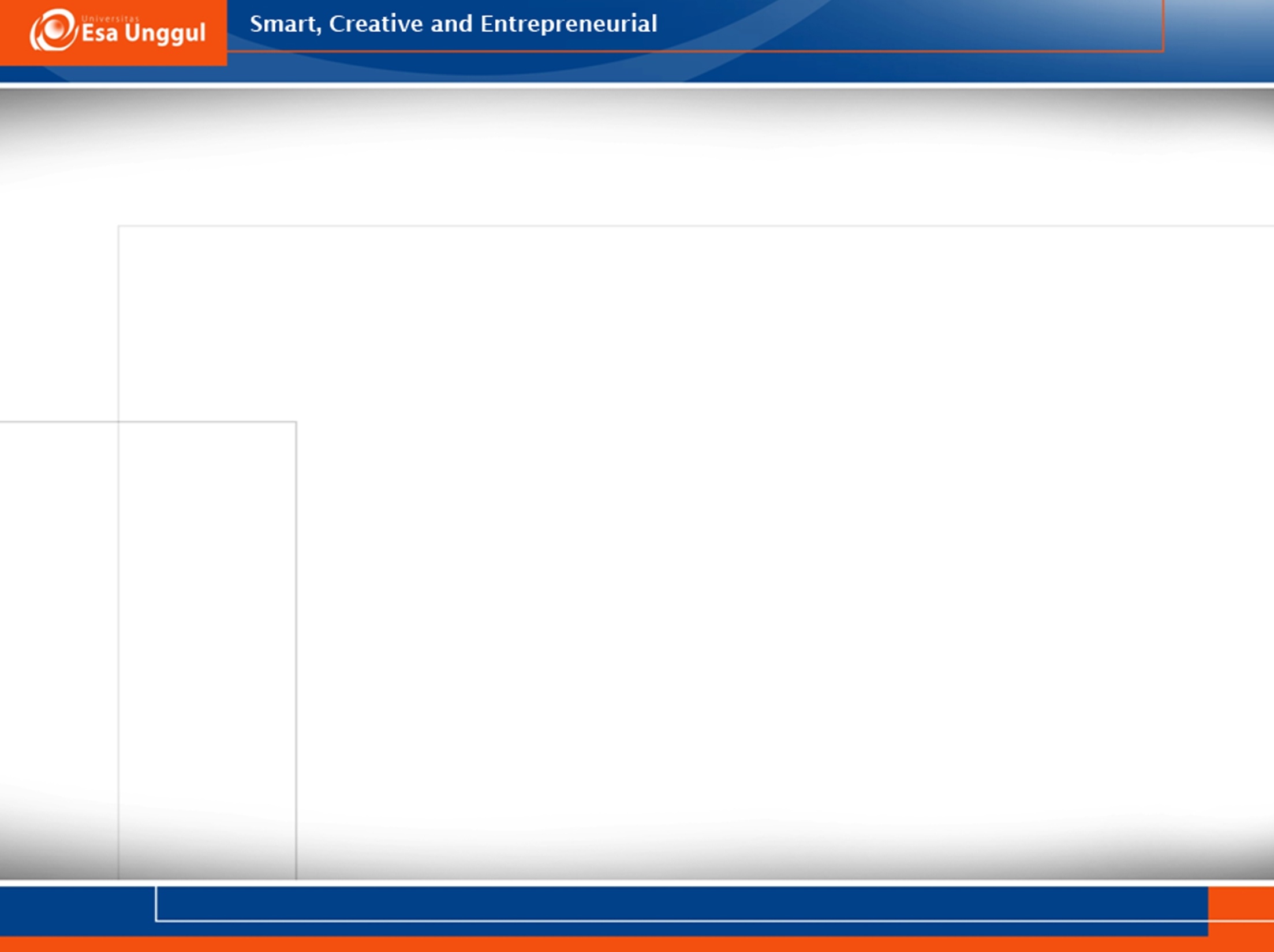 MORAL HAZARD
Berkaitan dengan tindakan disengaja yang dirancang sehingga menyebabkan kerugian atau memperparah kerugian
Biasanya karena sifat ketidakjujuran seseorang
Adanya asuransi dapat menyebabkan moral hazard
Contoh :
Seorang manajer yang sengaja membeli polis asuransi kebakaran karena pabriknya terus merugi, lalu dengan sengaja membakar pabriknya
Kecelakaan dan sakit yang disengaja karena manajer perusahaan memberikan penggantian pendapatan yang lebih besar bila si pegawai tidak dapat bekerja
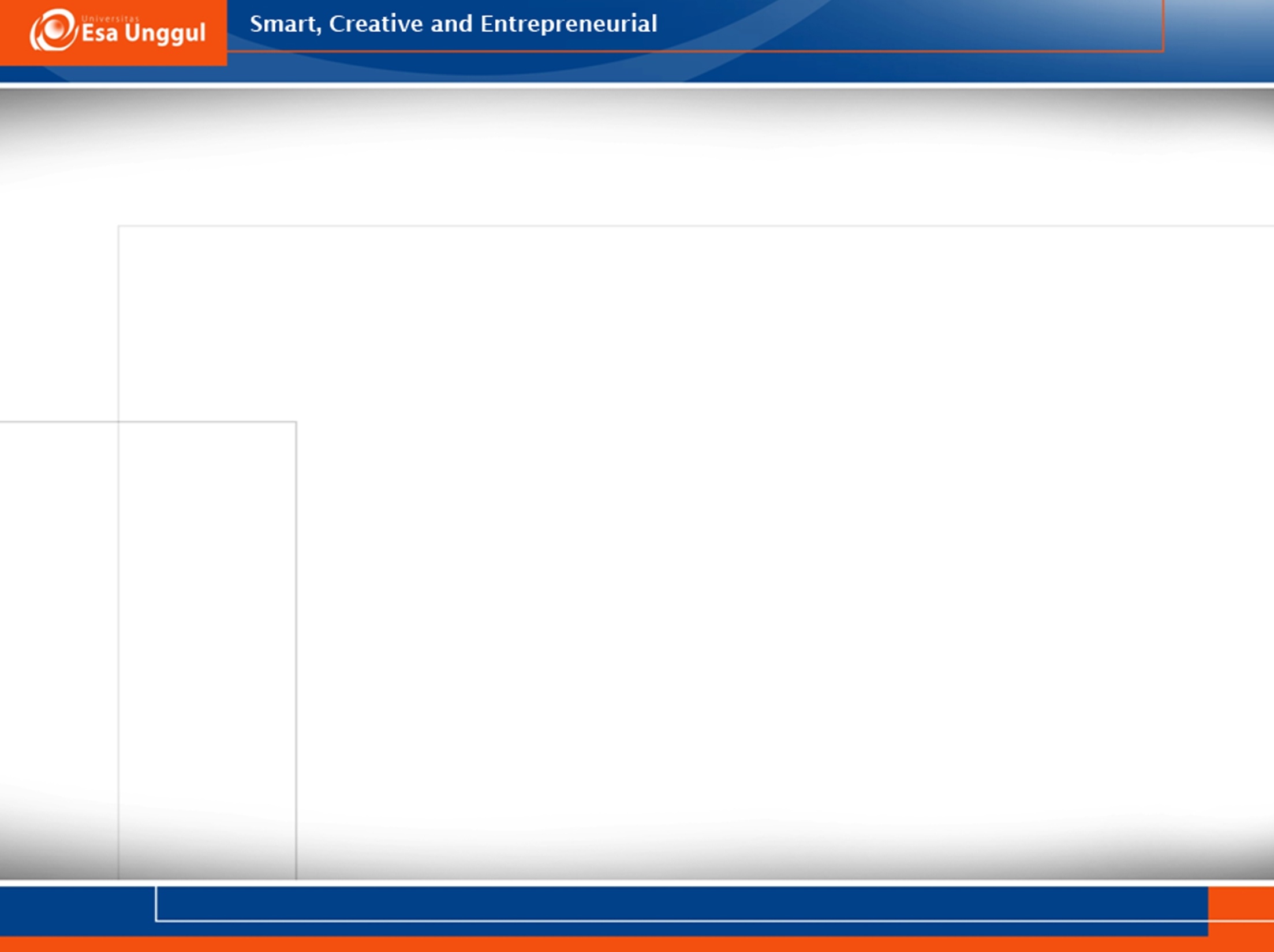 Pembagian Hazard yang dihubungkan dengan Risiko
Risiko Pribadi dan Risiko Keluarga (Personal & Family Risks)
Risiko Perusahaan (Business Risks)
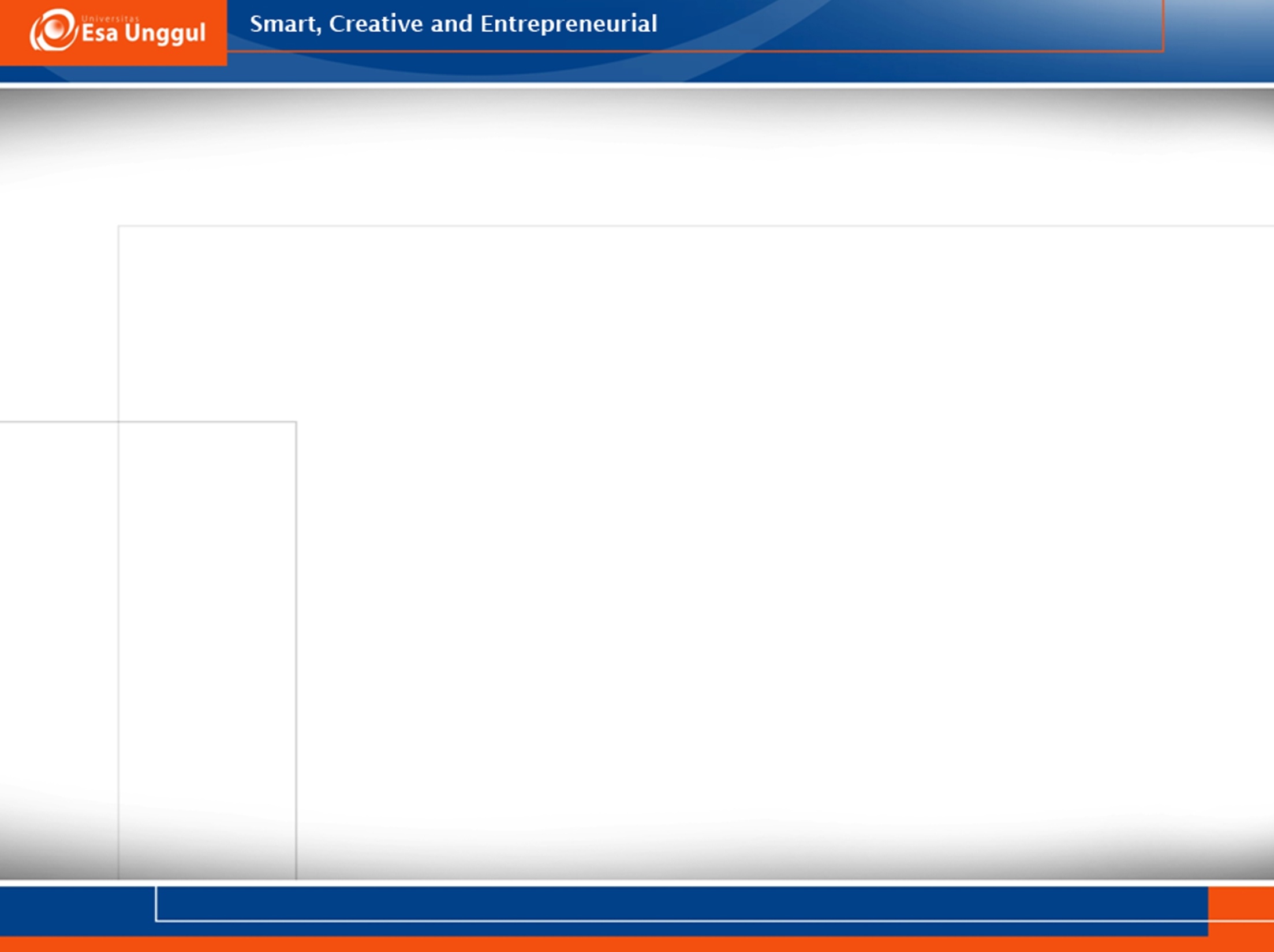 1. Risiko Pribadi dan Risiko Keluarga (Personal & Family Risks)
Berkaitan dengan kehilangan pendapatan dan milik. 
Kehilangan pendapatan (loss income)
Kerugian hak milik (loss of property)
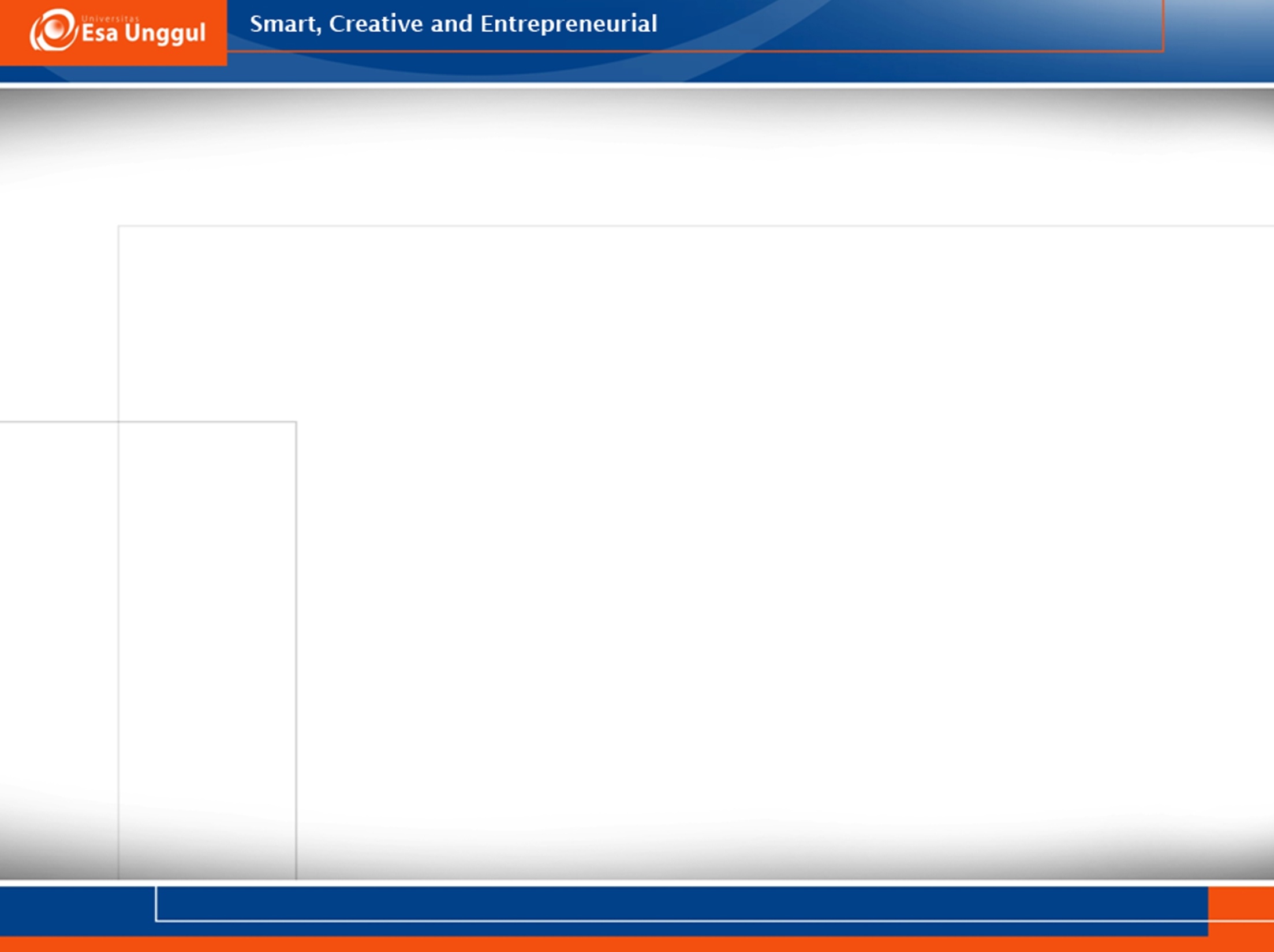 a. Kehilangan pendapatan (loss income)
Seseorang atau keluarga bisa kehilangan pendapatannya disebabkan :
Kematian (death). Kematian menimbulkan kehilangan pendapatan pada seseorang
Cacat permanen (permanent disability), artinya seseorang tidak mampu lagi untuk mencari penghasilan, misalnya karena sakit, kecelakaan.
Cacat sementara (temporary disability), yaitu untuk sementara waktu tidak dapat mencari nafkah karena sakit
Pengangguran (unemployment). Seseorang yang menganggur mengakibatkan kehilangan penghasilan.
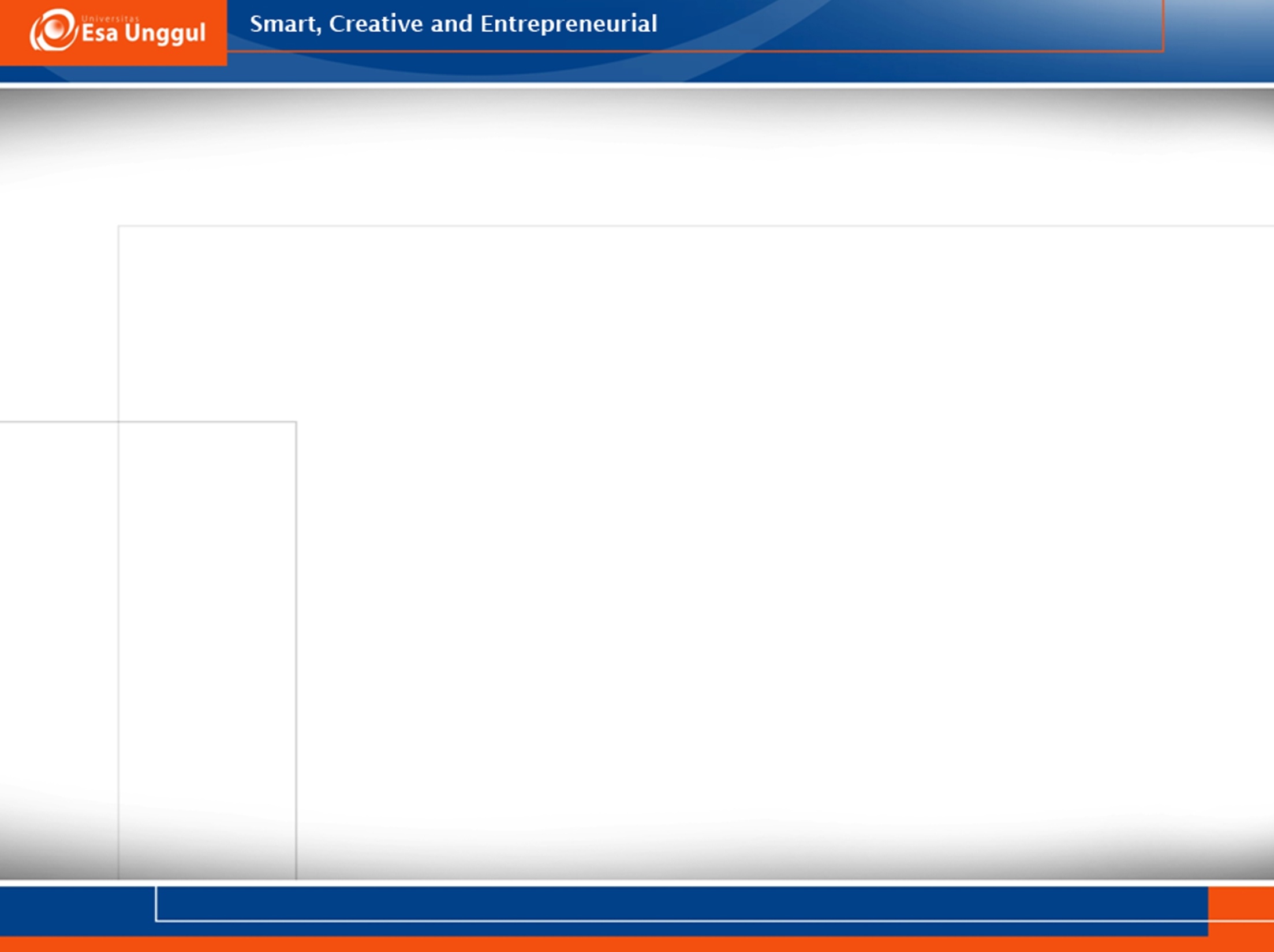 b. Kerugian hak milik (loss of property)
Kerugian hak milik bisa disebabkan hal-hal berikut :
Kebakaran
Kilat
Angin badai
Air bah
Gempabumi
Kaca pecah
Ledakan
Hurru hara
Perampokan, pencurian
Pemalsuan surat tangan
Penggelapan
Hujan es
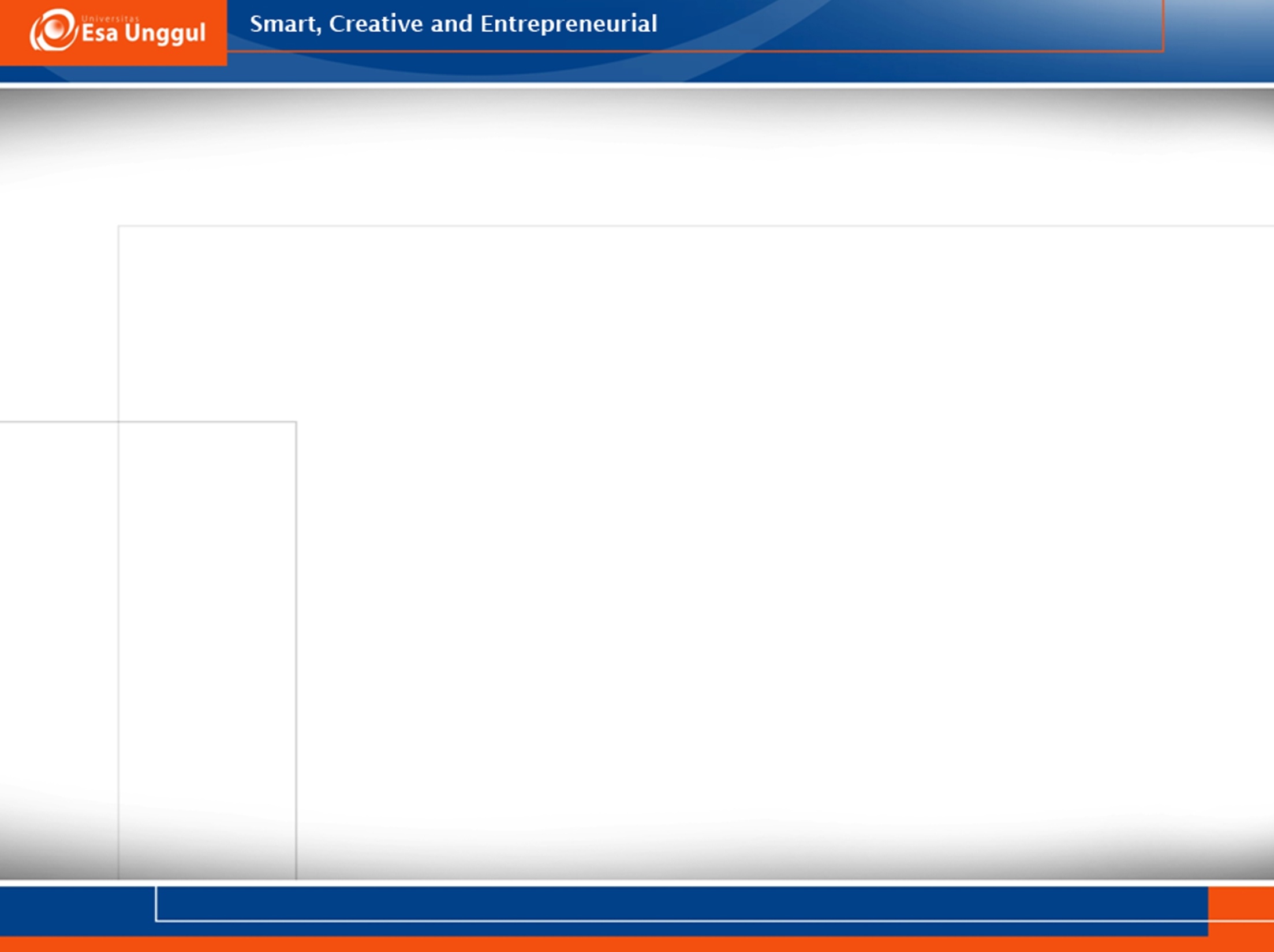 2. Risiko Perusahaan (Business Risks)
Risiko yang dihadapi perusahaan terdiri dari :
Kerugian yang terjadi pada waktu mengangkut barang-barang di darat atau laut. Umumnya ditutup dengan auransi pengangkutan. Untuk angkutan laut diasuransikan pada marine insurance
Angin panas (hail), udara rendah (frost) dan kasus lain yang merusak tanaman. Di negara kita belum begitu berkembang. Yang ada hanya asuransi terhadap hasil-hasil pertanian (misalnya asurans tebu)
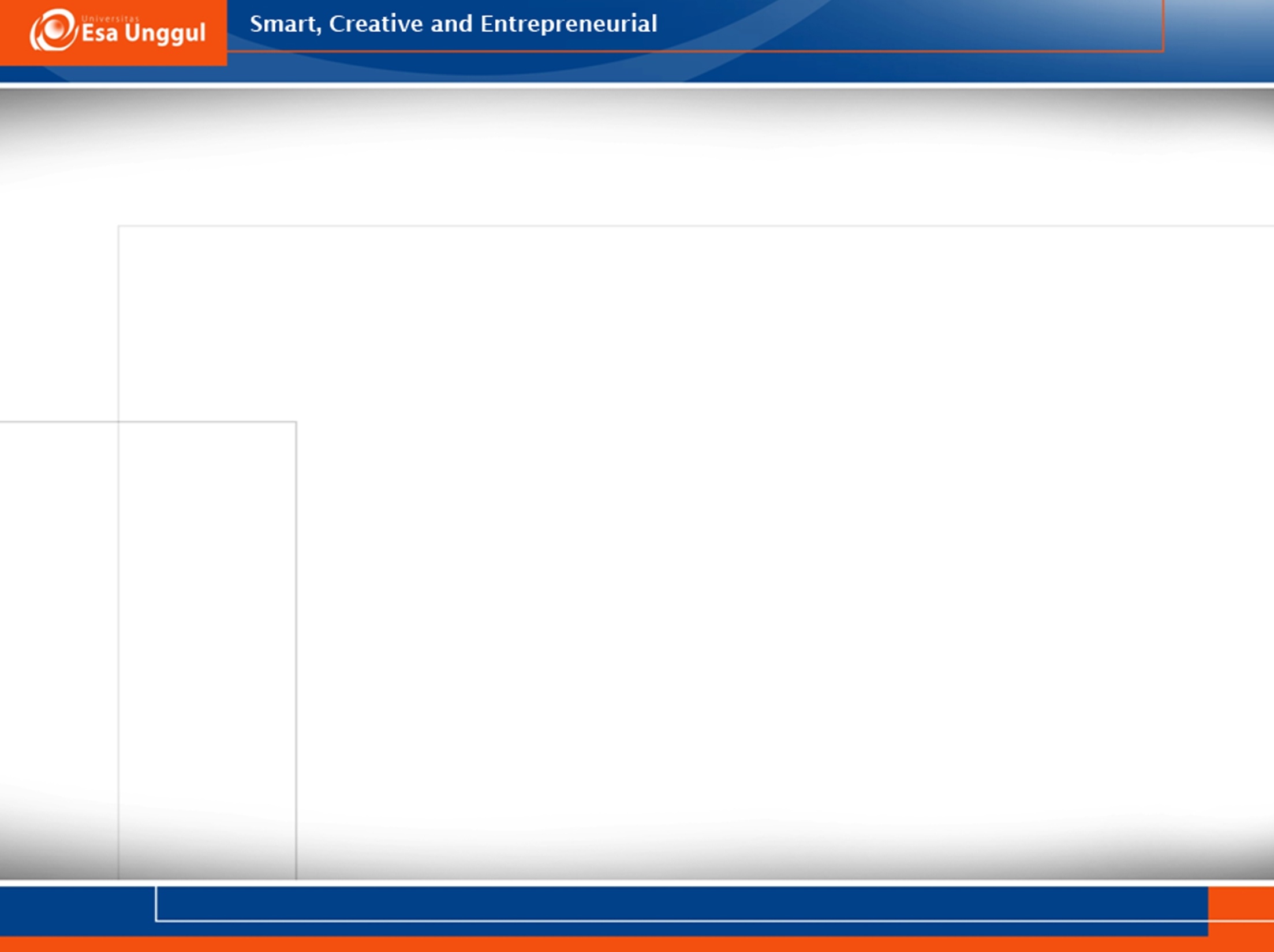 3. Ketidakjujuran pegawai. Contoh : melarikan      uang, korupsi, serta penggelapan.
4. Kegagalan dalam memenuhi kontrak.
5. pemogokan, menyebabkan kerugian perusahaan
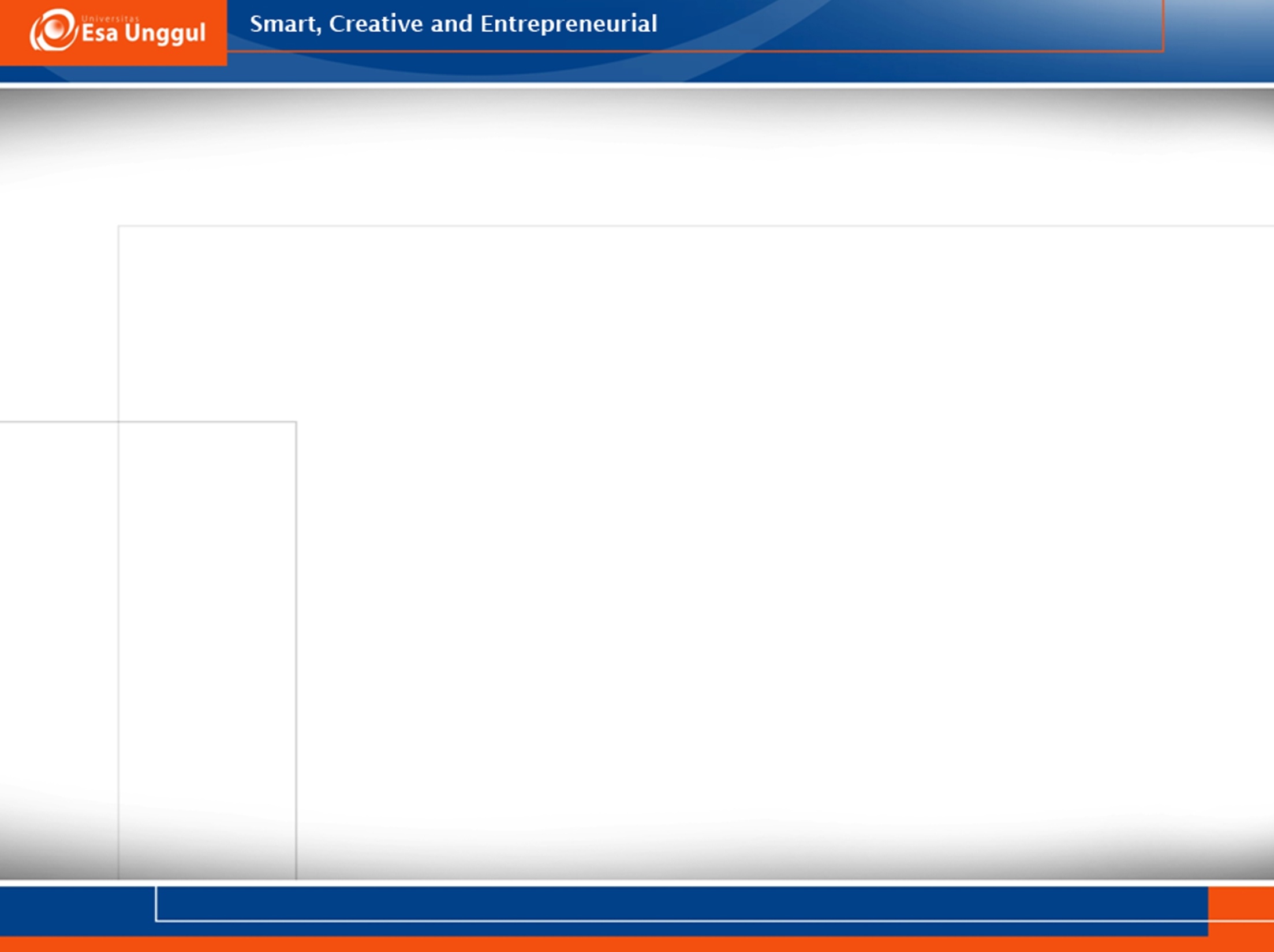 REFERENSI
MANAJEMEN RISIKO : Konsep, Kasus, dan Impementasi, Hinsa Siahaan, Gramedia. 2007
ASURANSI DAN MANAJEMEN RISIKO, Drs. H.Abbas Salim, M.A,  Rajawali Pers, 1998